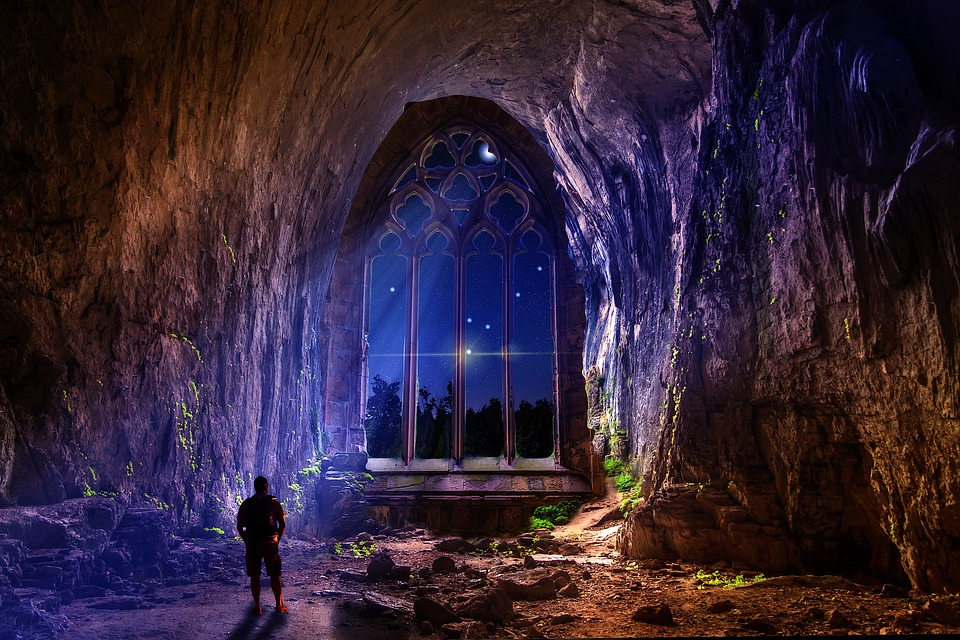 ESCAPEROOMTREKANTER
Vælg Slideshow 
Afspil fra start.
TRYK HER
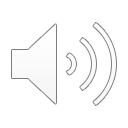 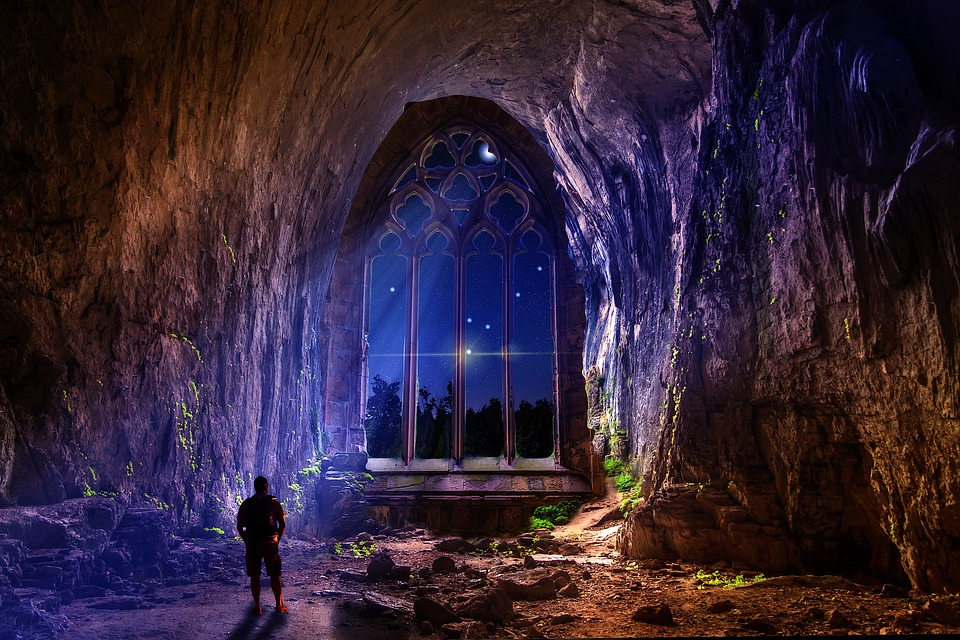 Kapitel 1
TRYK HER
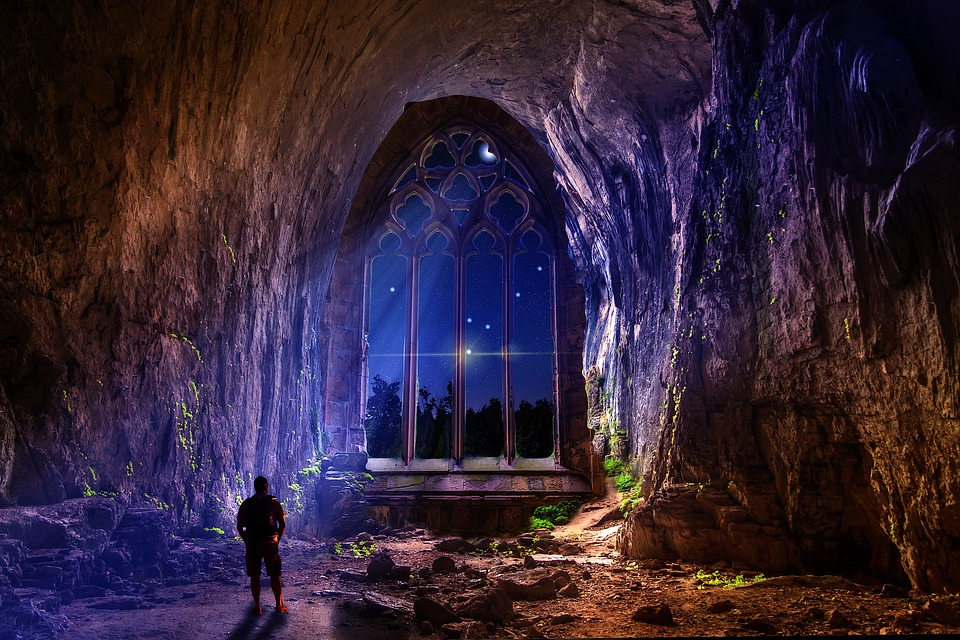 100 ◦
Hvad er vinkelsummen i en trekant?
1.1
110 ◦
120 ◦
130 ◦
140 ◦
150 ◦
160 ◦
180 ◦
170 ◦
190 ◦
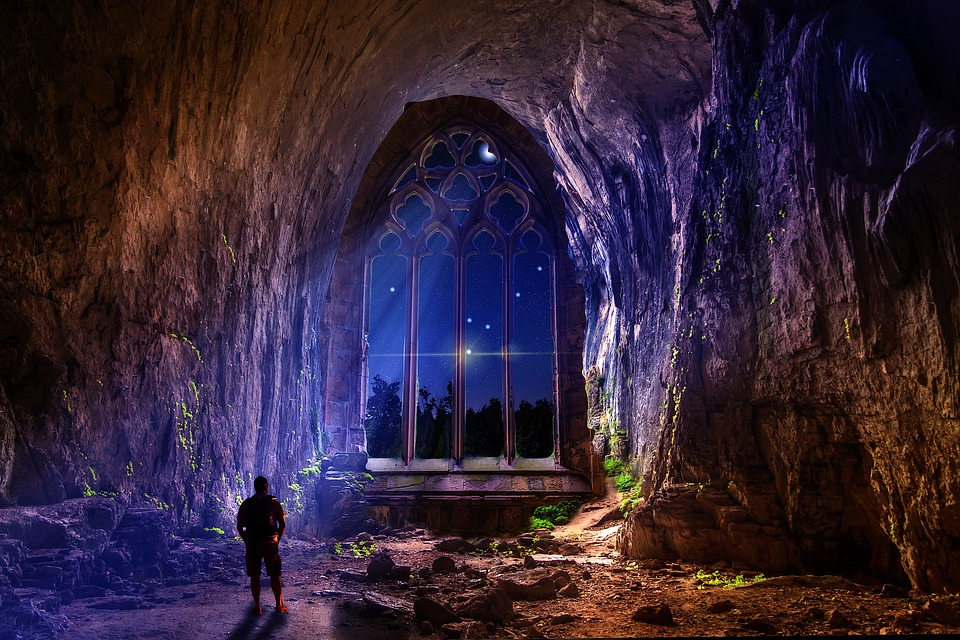 A + B
Hvilke to trekanter er kongruente?
B
1.2
A
A + C
A + F
B + E
C
B + F
C + D
F
D
C + E
E
D + E
D + F
E + F
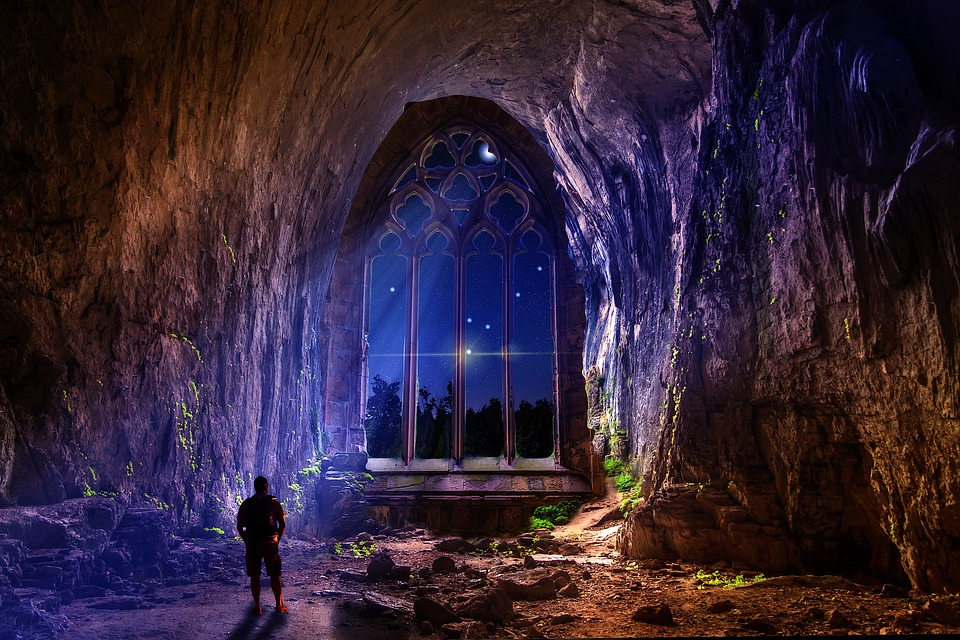 hfgfg
1.3
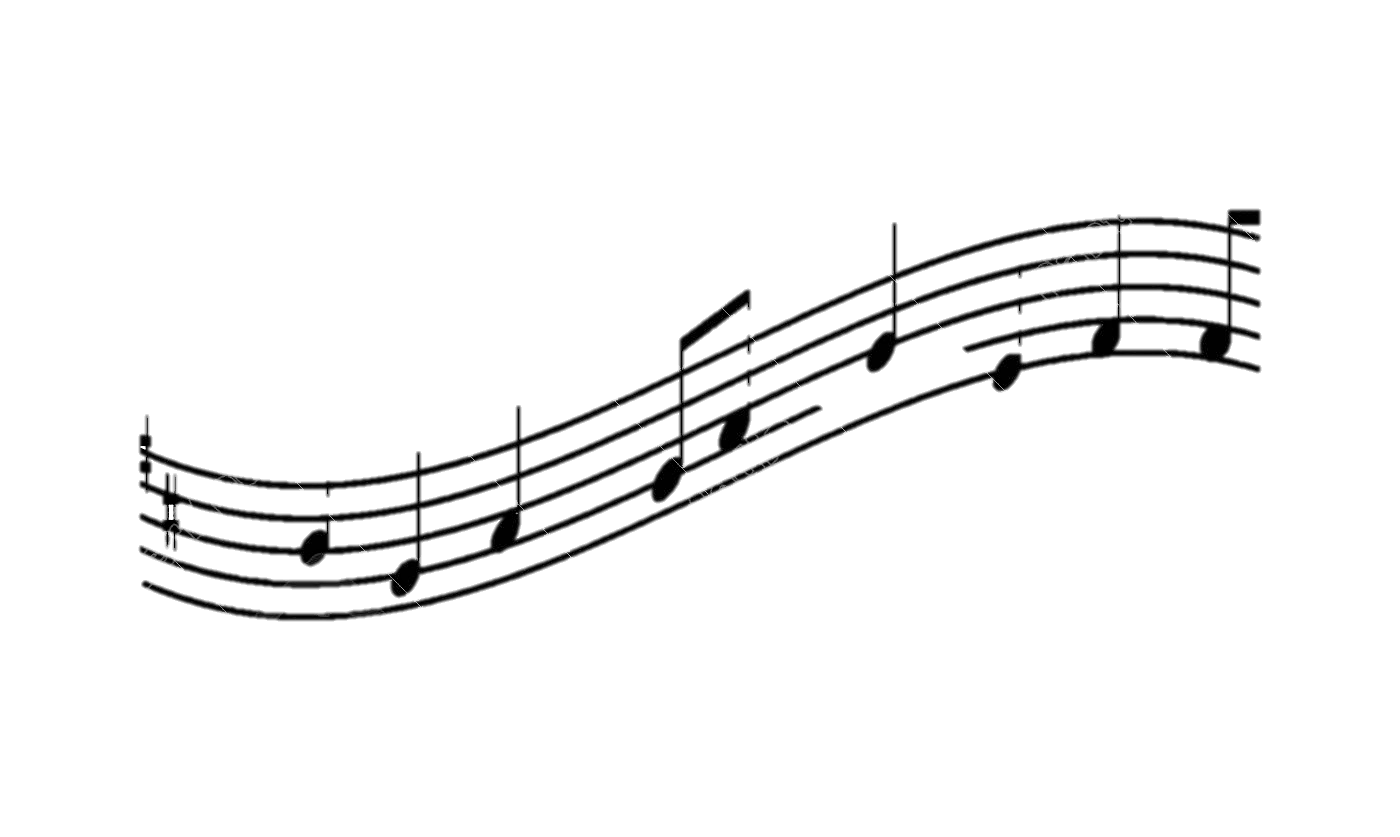 cagah
acgca
hgaga
hcaca
cgaga
cahah
aghgh
cacfg
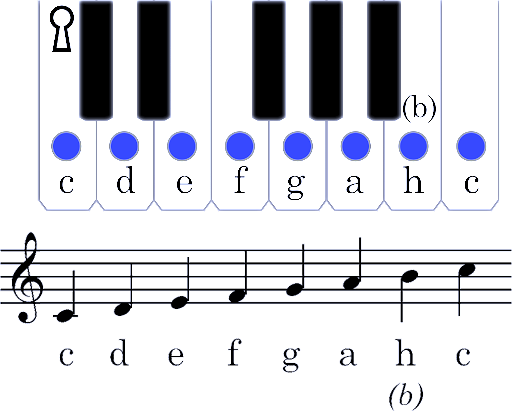 cagag
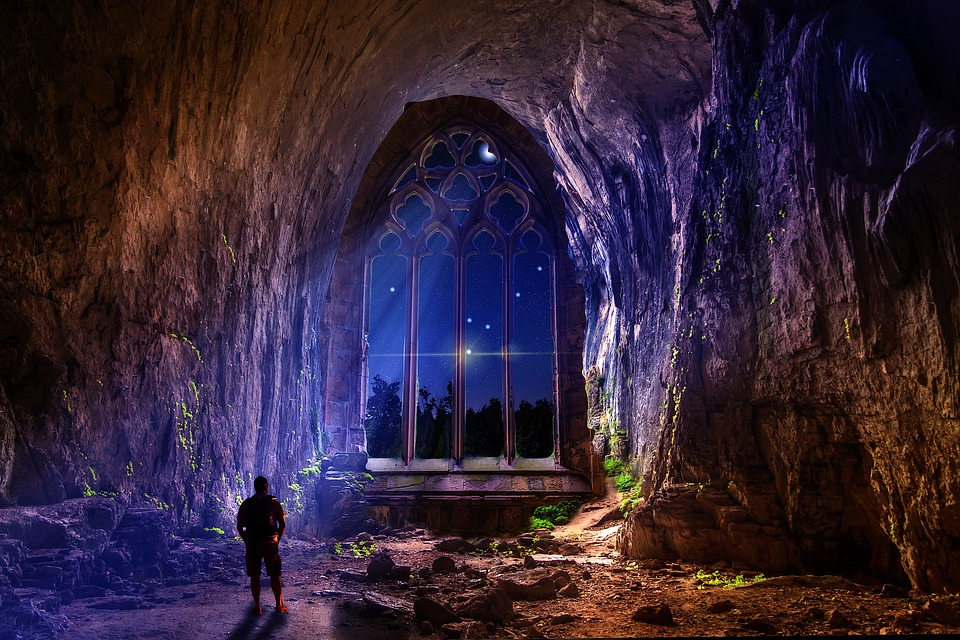 10
Trekanterne er ligedannede.
Hvor lang er a og b tilsammen?
1.4
11
12
13
a
b
14
12
4
15
9
16
6
18
17
19
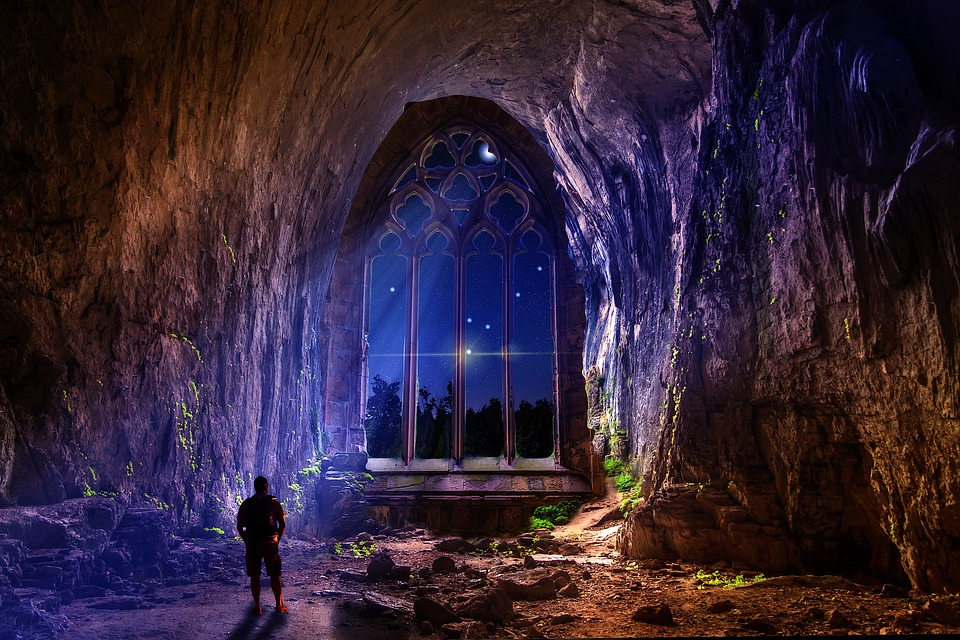 5,8 m
Hvor høj er dragen?
1.5
6 m
6,4 m
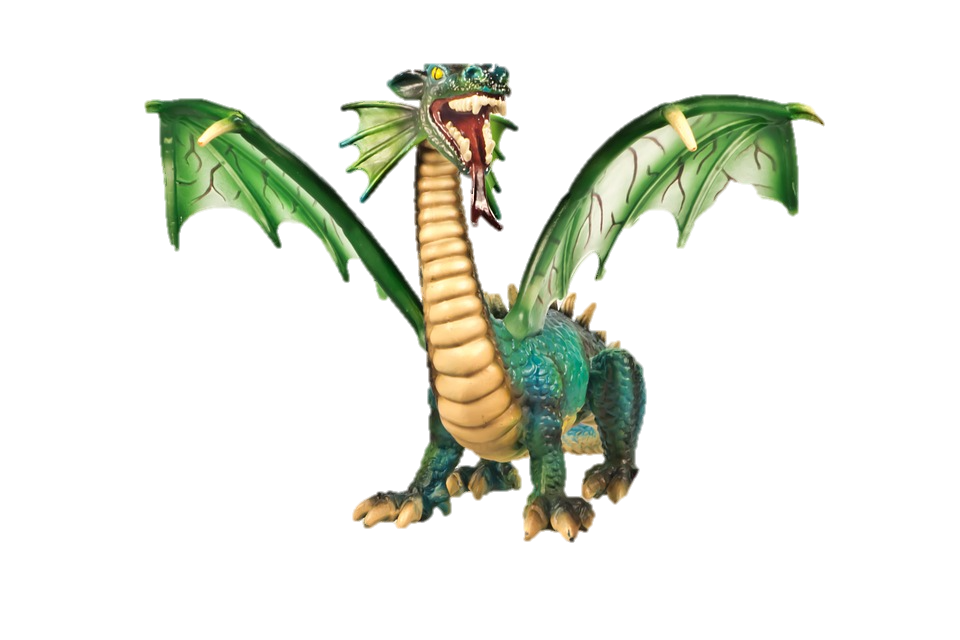 7,2 m
?
8 m
8 ,6 m
9,2 m
9,8 m
9, 4 m
1 m
10 m
12 m
1,2 m
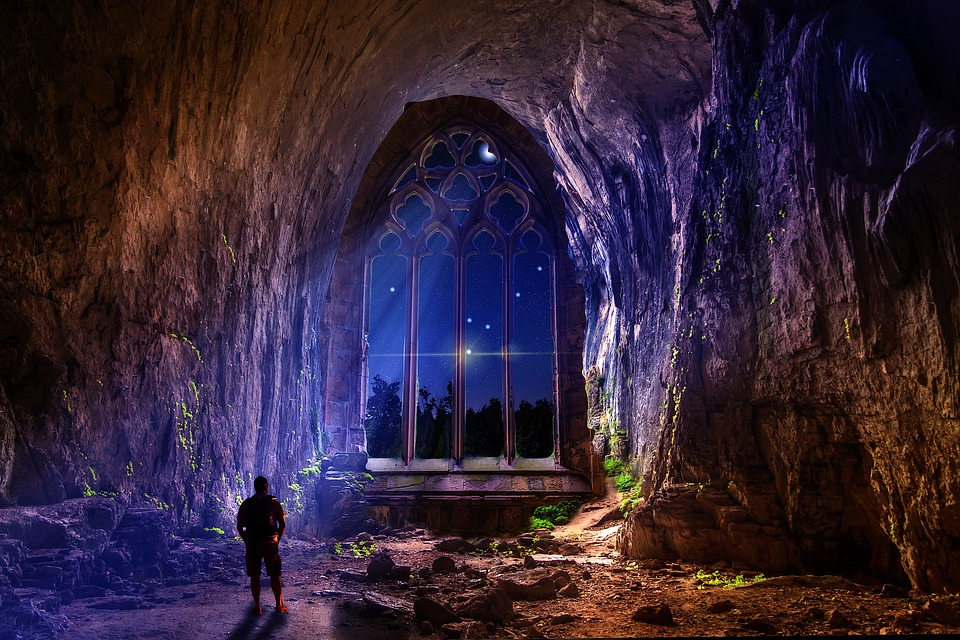 13
Hvad er facit til det fjerde regnestykke?
1.6
14
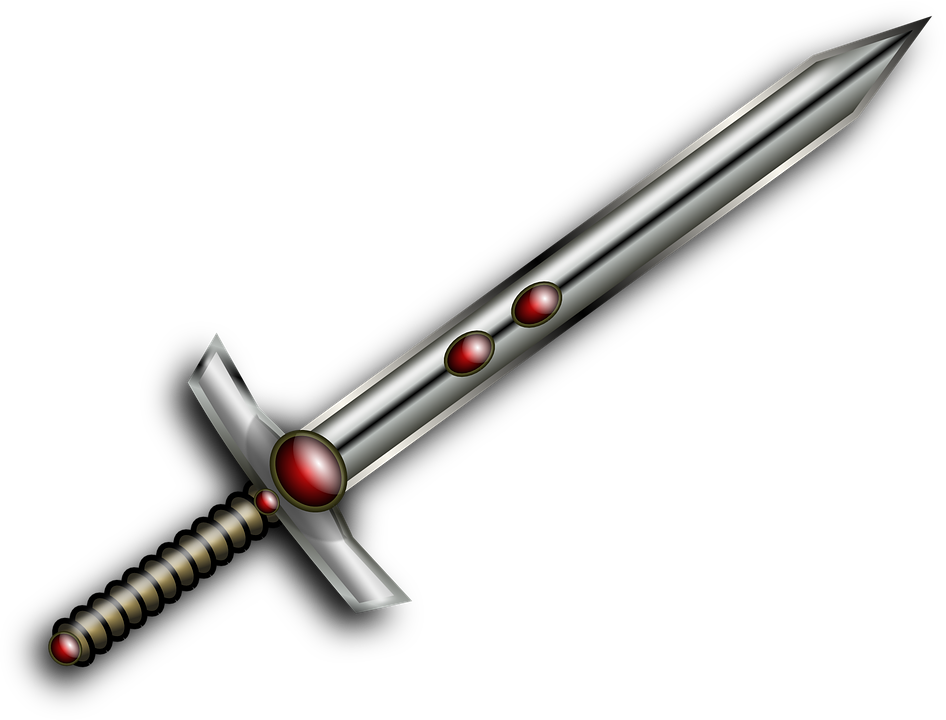 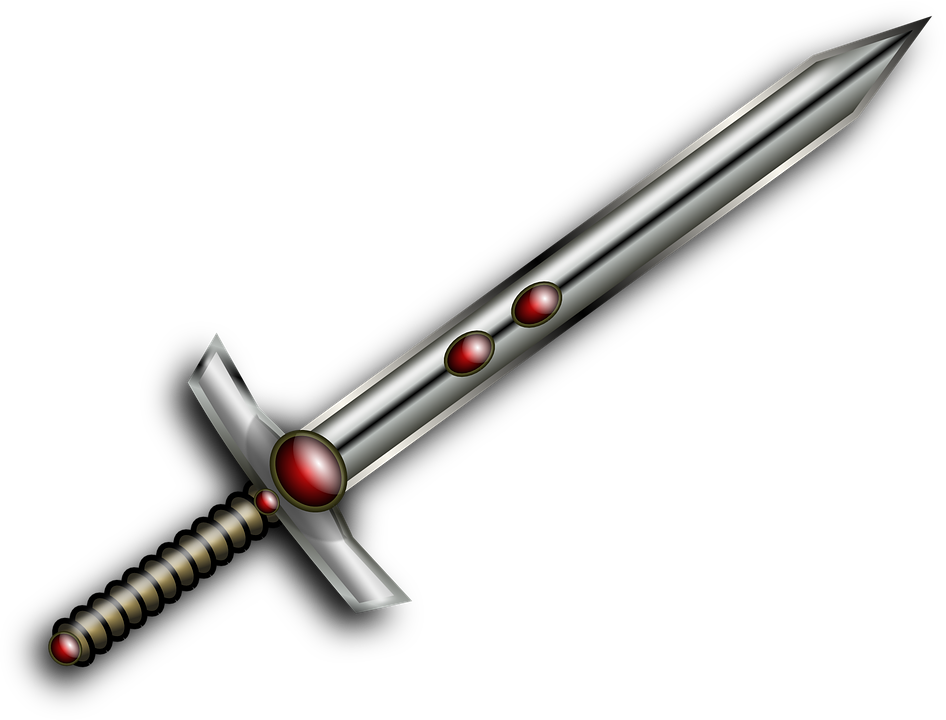 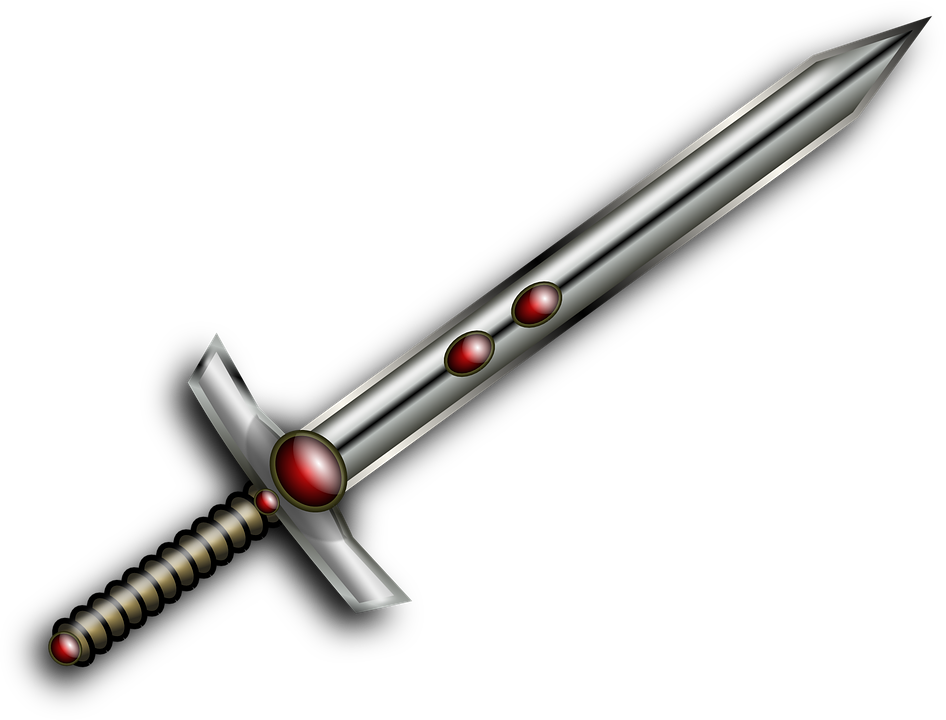 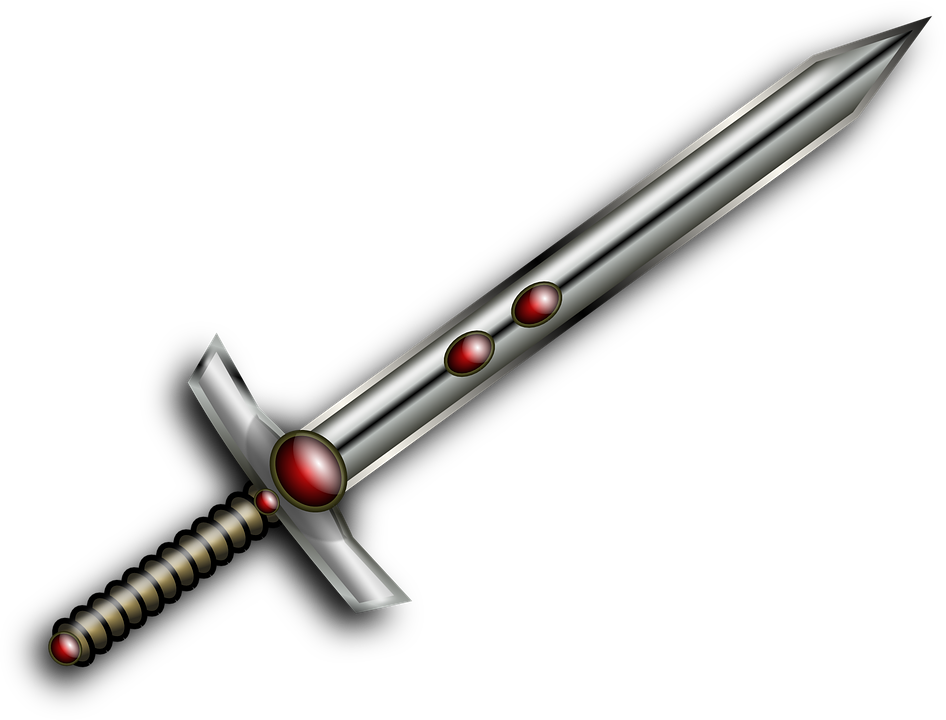 15
+		+		=	40
17
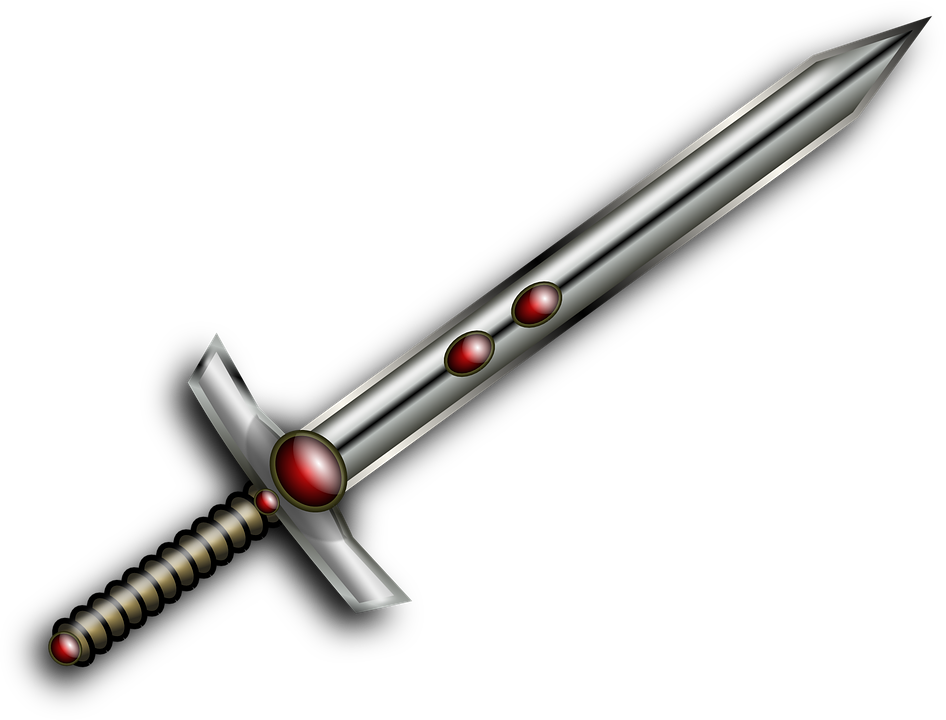 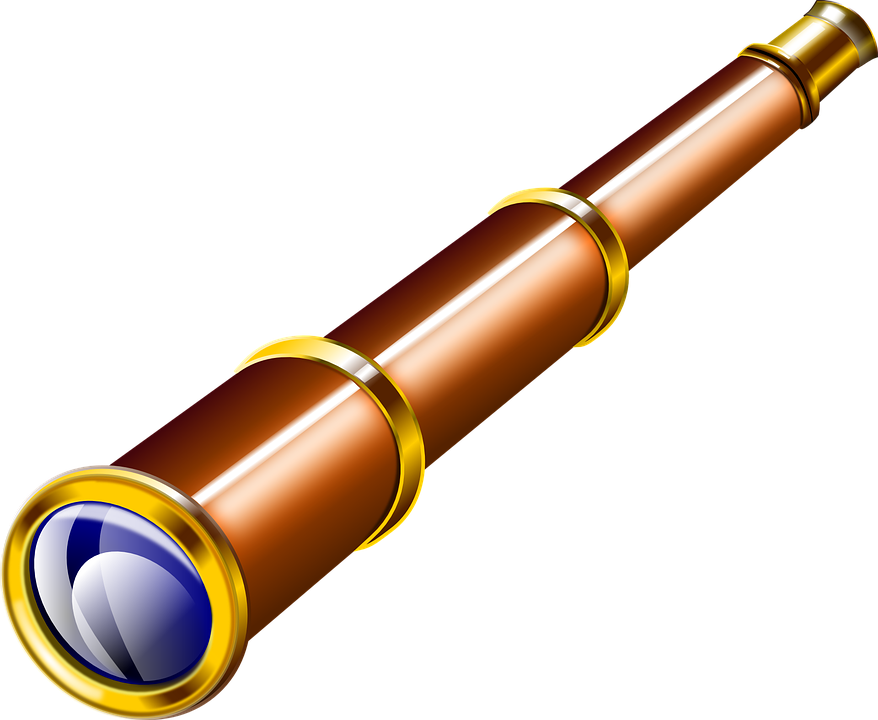 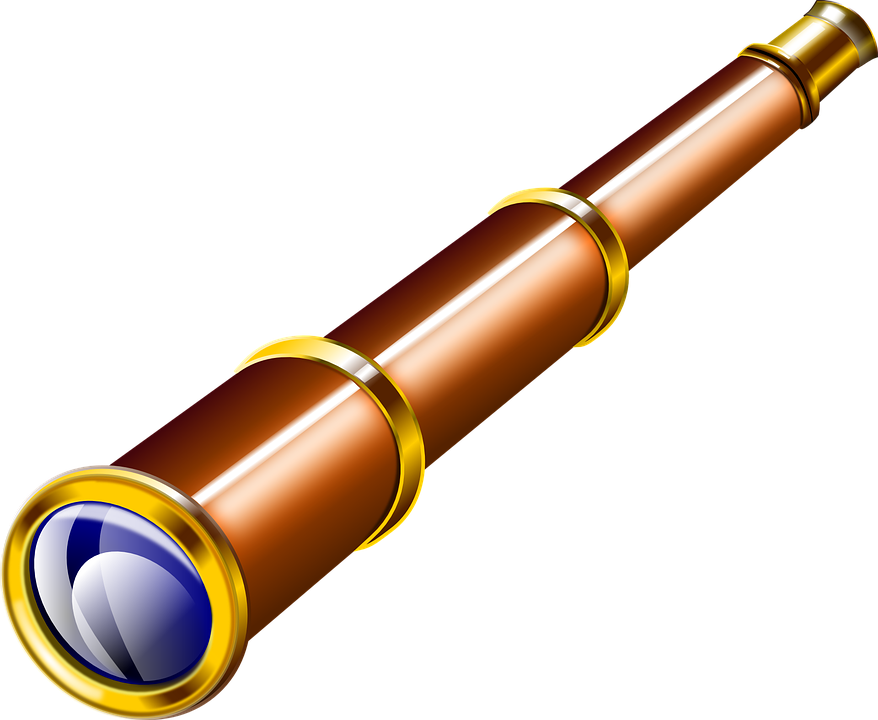 18
+		+		=	20
19
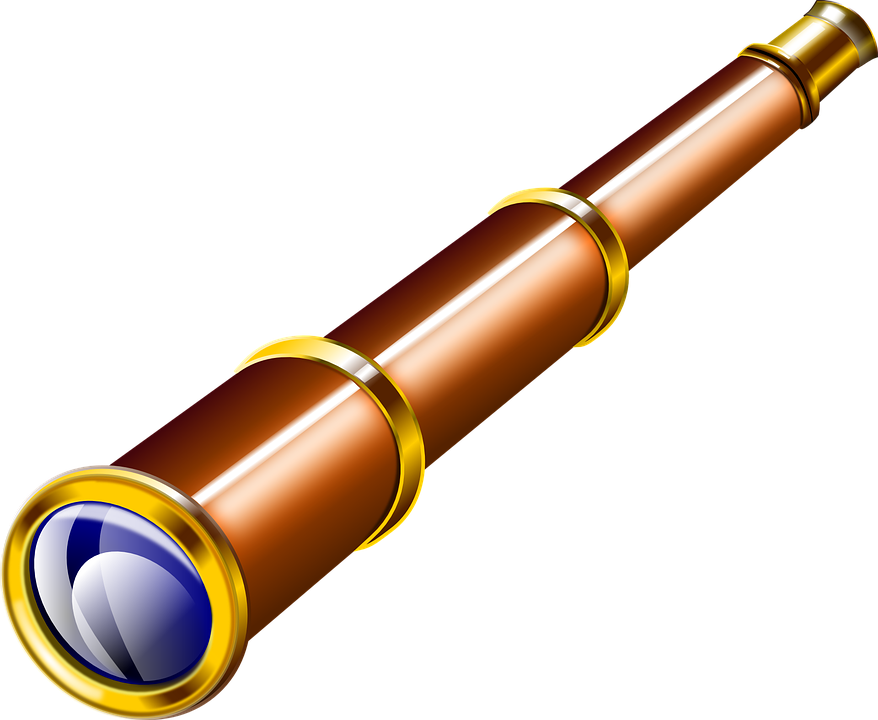 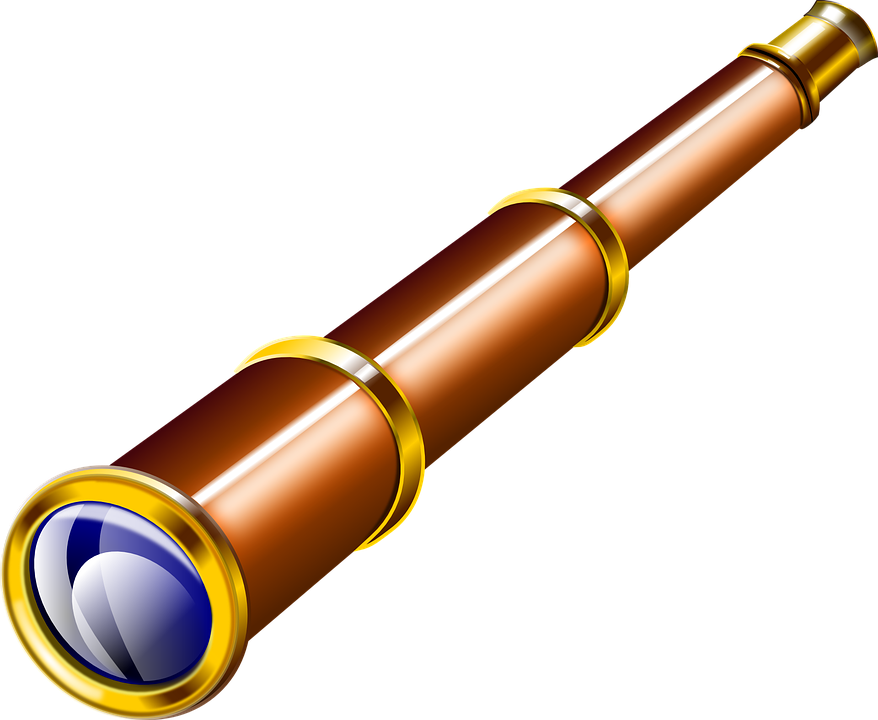 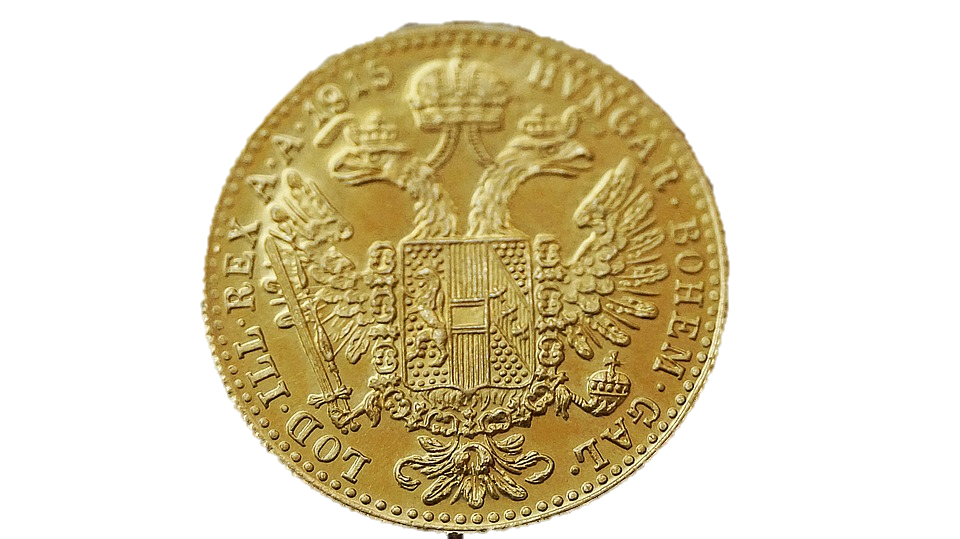 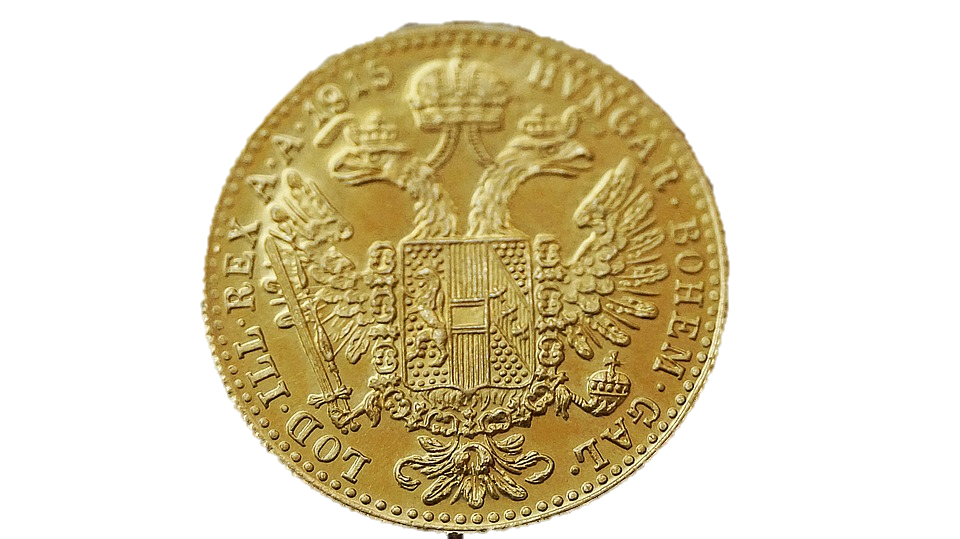 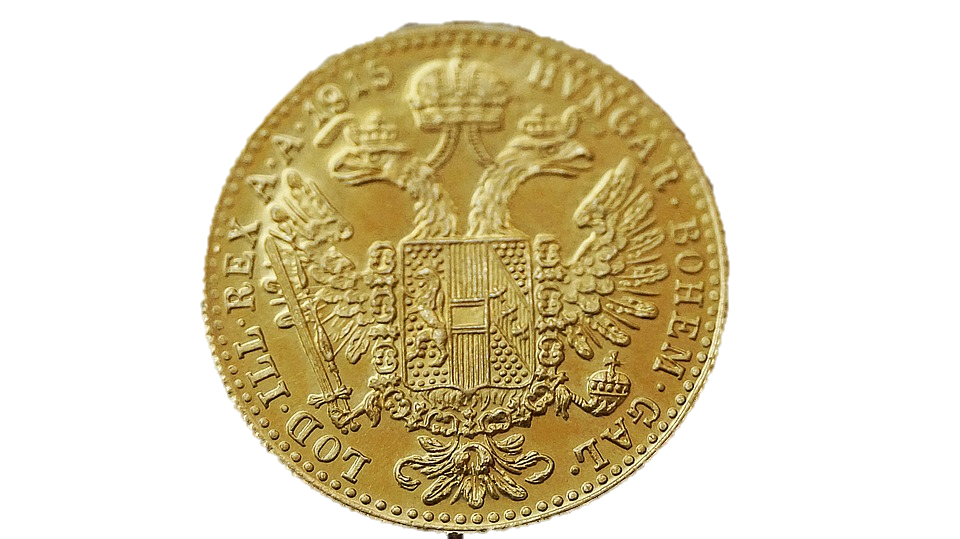 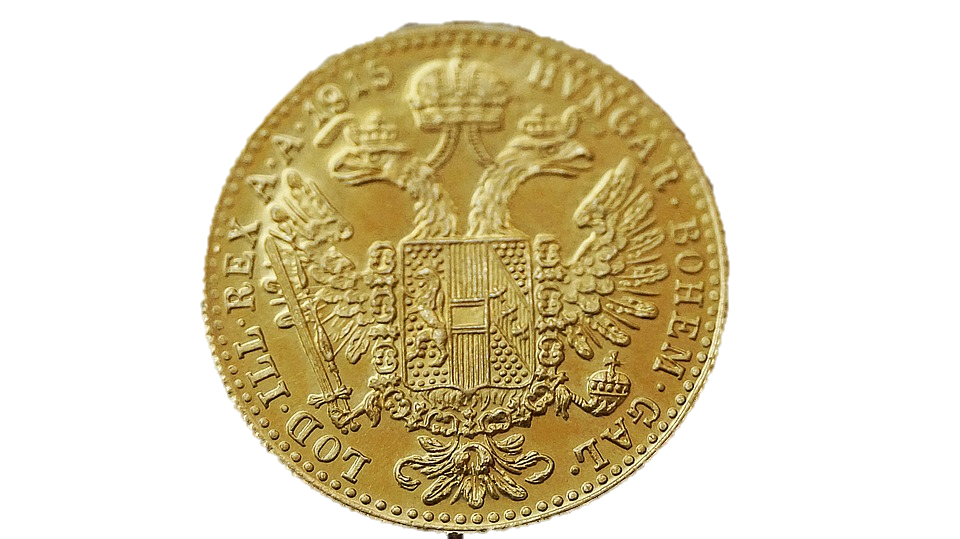 +		x		=	?
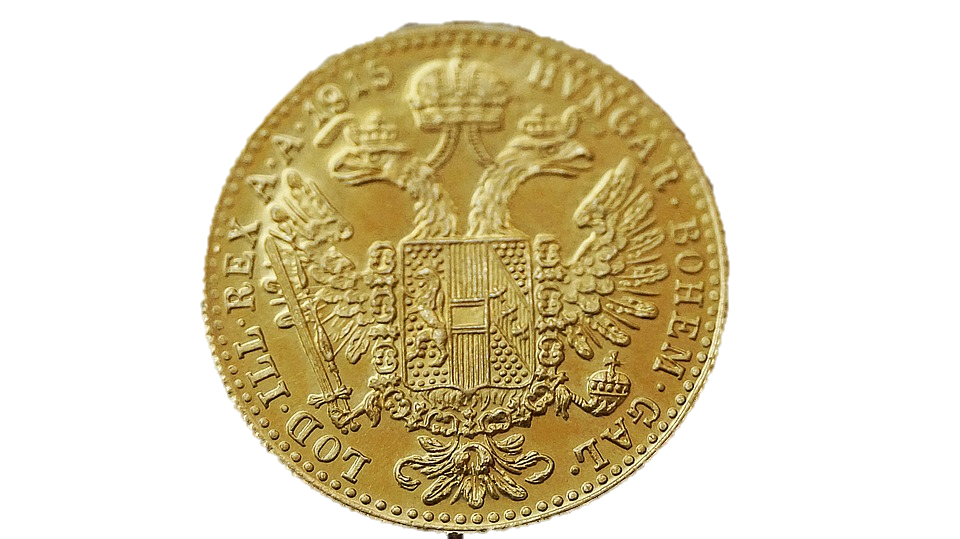 +		+		=	13
21
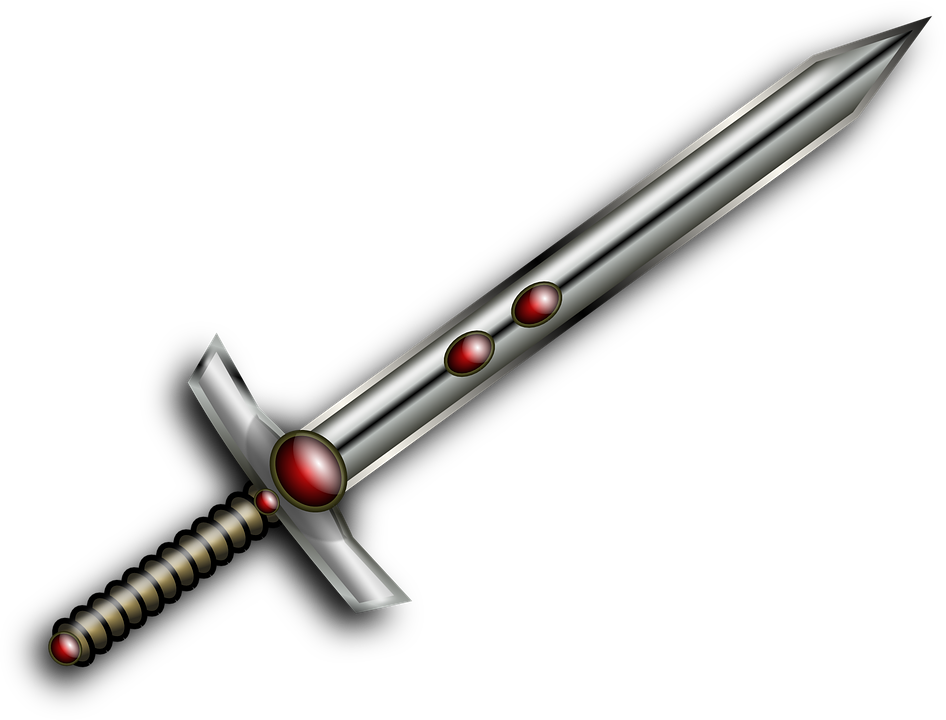 26
25
29
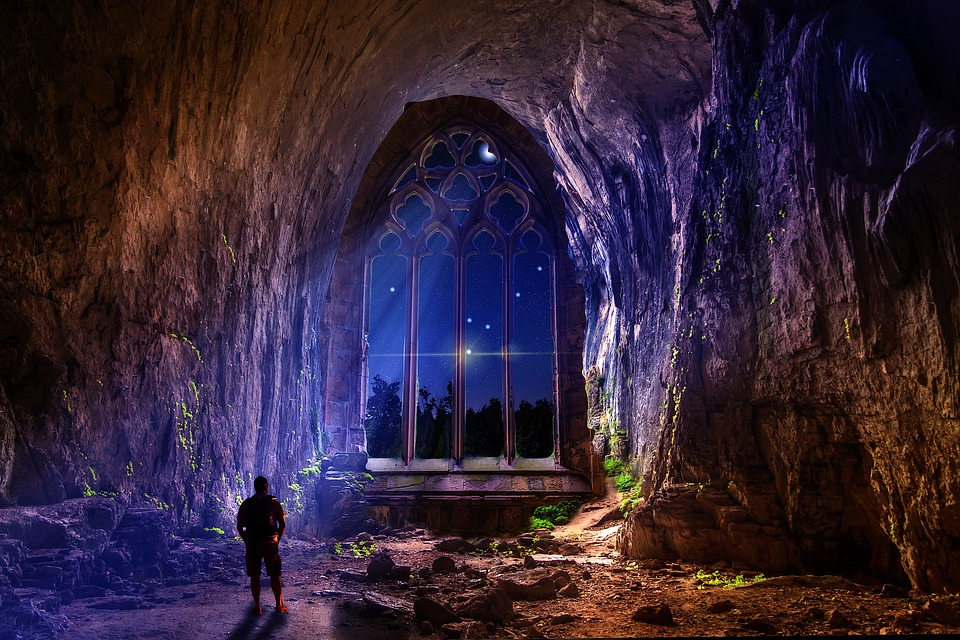 16
Hvor mange ligesidede trekanter kan man finde i denne figur?
1.7
17
23
24
25
27
28
30
29
31
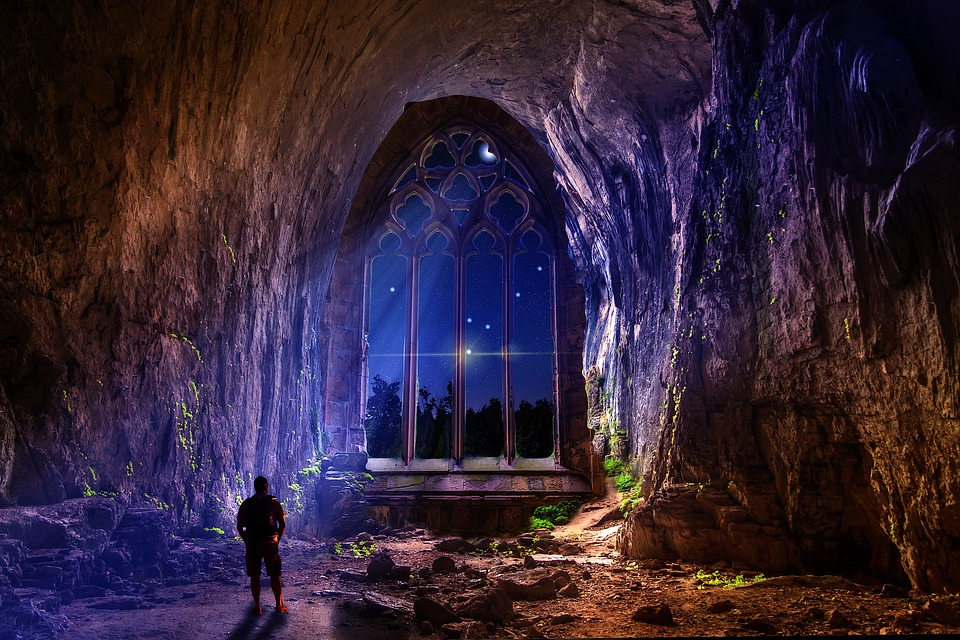 6
Trekanterne er ligedannede.
Hvor lang er højden a i den store trekant?
1.8
6,5
7
7,5
8
a
8,5
2
9
6
3
10
9,5
10,5
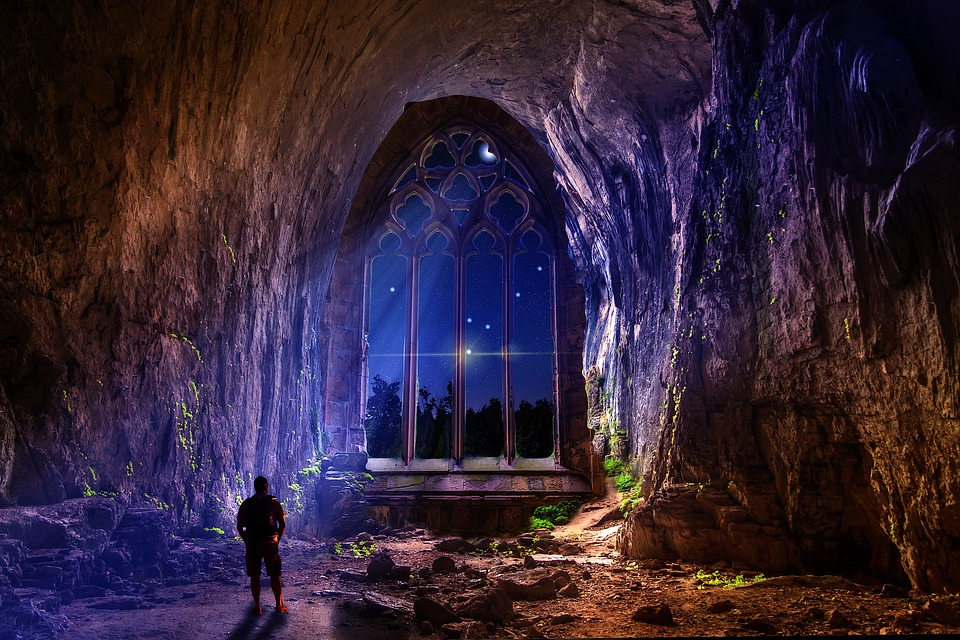 A
Der findes en regel, der i hver vandret række vil få de to første figurer til at give den tredje.

Hvilken brik passer i det sidste felt?
1.9
B
C
D
E
A
B
C
D
E
F
G
H
I
J
F
G
I
H
J
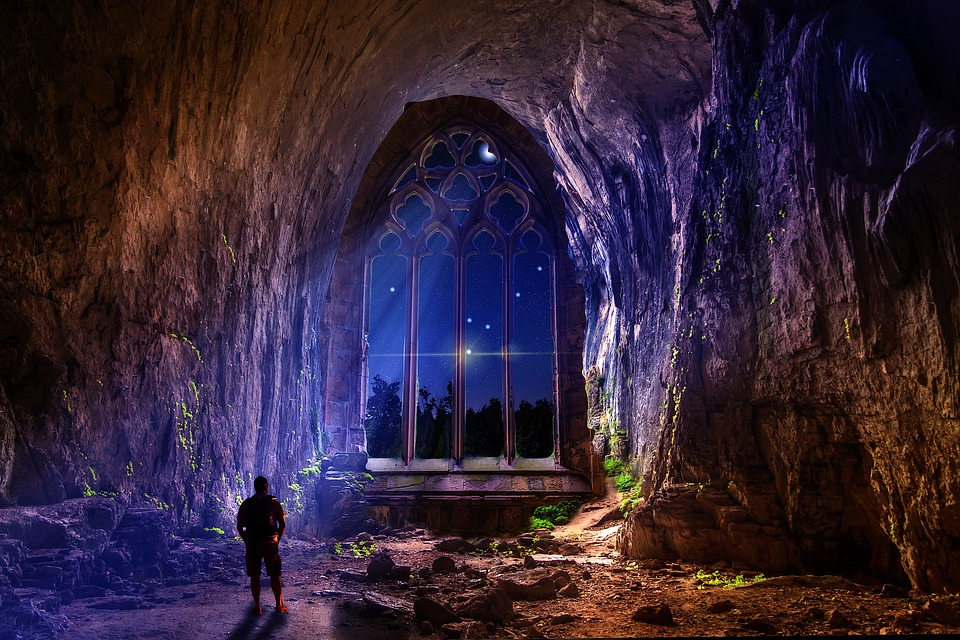 Kapitel 2
TRYK HER
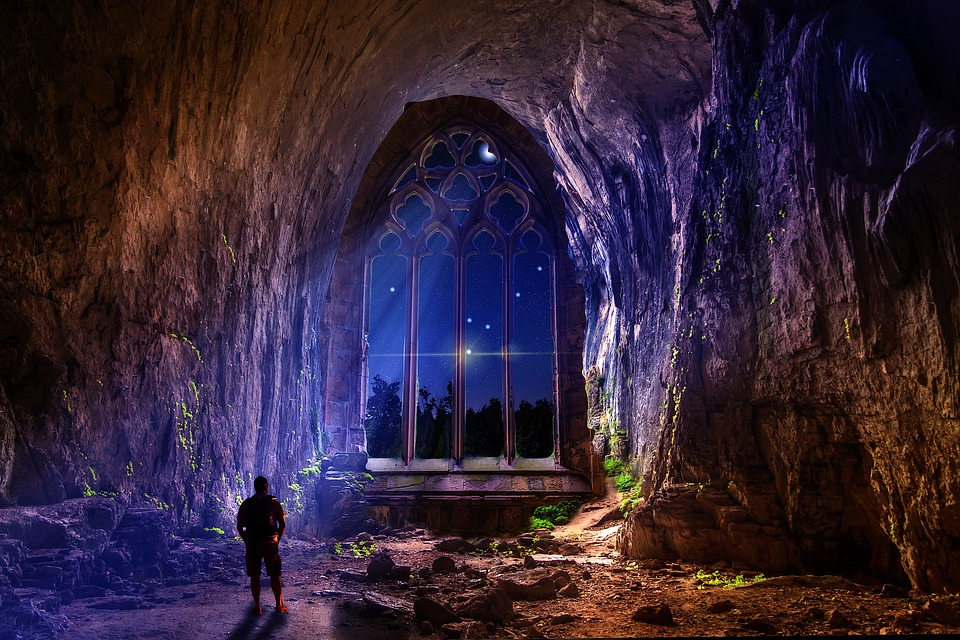 A + B
Hvilke to trekanter er ligedannede?
B
2.1
A
A + C
A + F
B + E
C
F
B + F
C + D
D
C + E
E
D + E
D + F
E + F
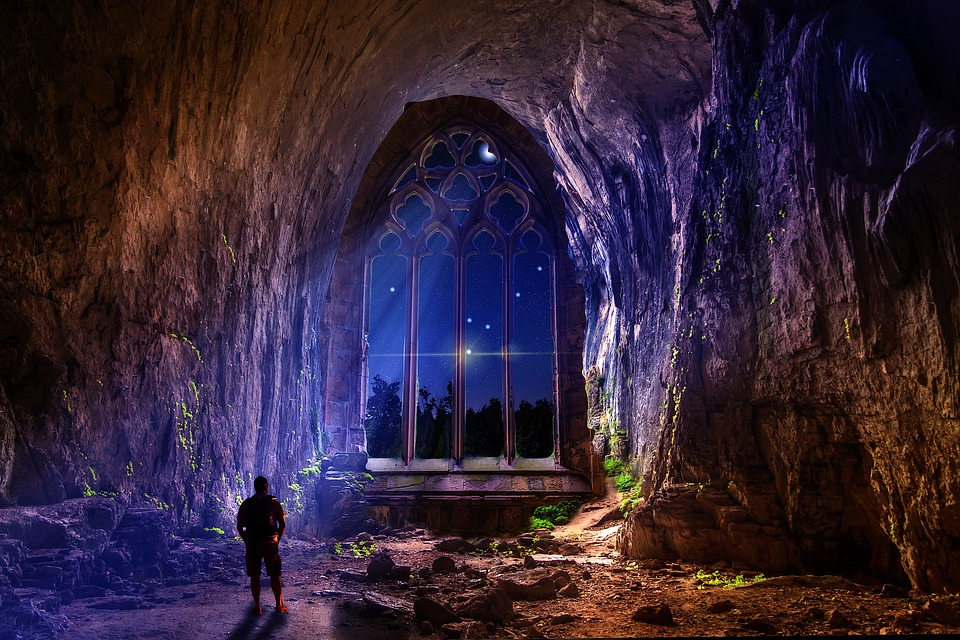 6,0 cm
Hvad er sidelængden x i den givne trekant?
2.2
6,3 cm
8,0 cm
x cm
8,2 cm
8,6 cm
10 cm
8 cm
10,5 cm
10,8 cm
12,6 cm
12,0 cm
12,8 cm
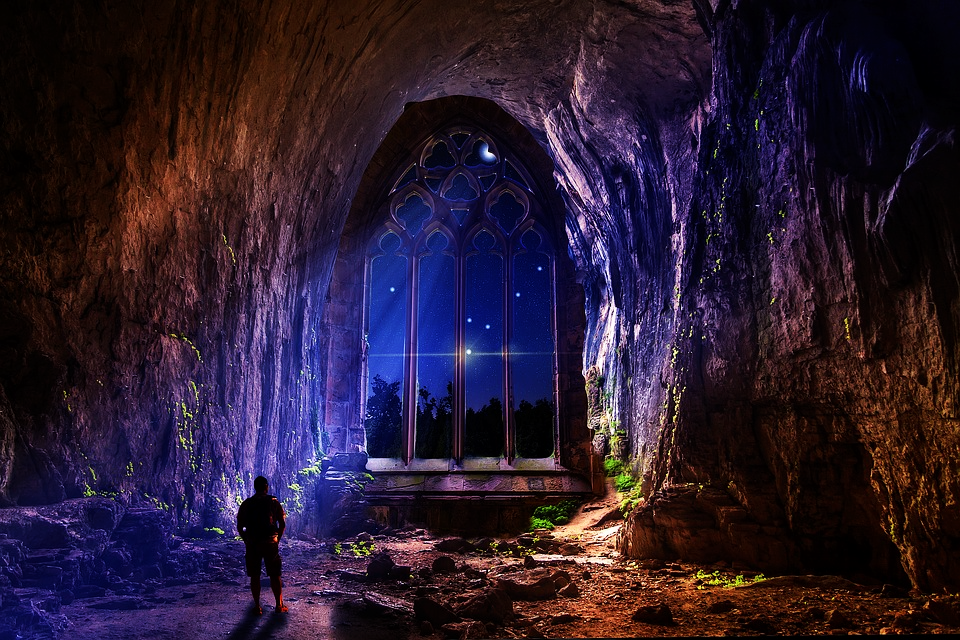 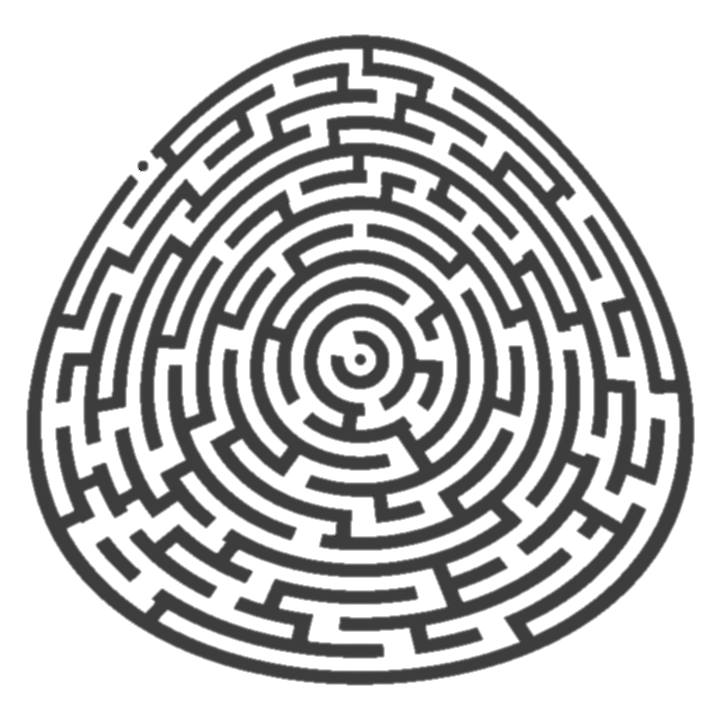 fabdef
Hvad er rækkefølgen på de bogstaver, du møder på
 din vej gennem 
labyrinten?
2.3
abcdef
f
a
abfcde
bcdeaf
b
ceafbd
d
fbaced
c
fdcaed
e
fbacde
cdeafb
fbadec
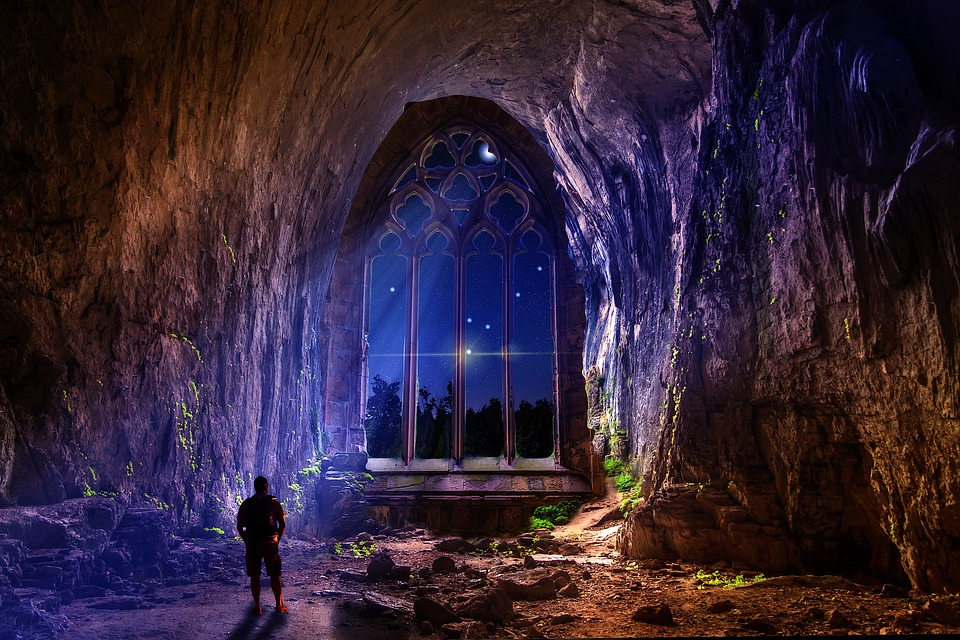 1,00 m
Pludselig revner jorden i rummet. Eliksiren i vinduet er umiddelbart uden for rækkevidde.

Hvor langt skal han kunne springe for at komme over og få fat i pokalen?
2.4
1,05 m
1,24 m
1,33 m
1,38 m
1,40 m
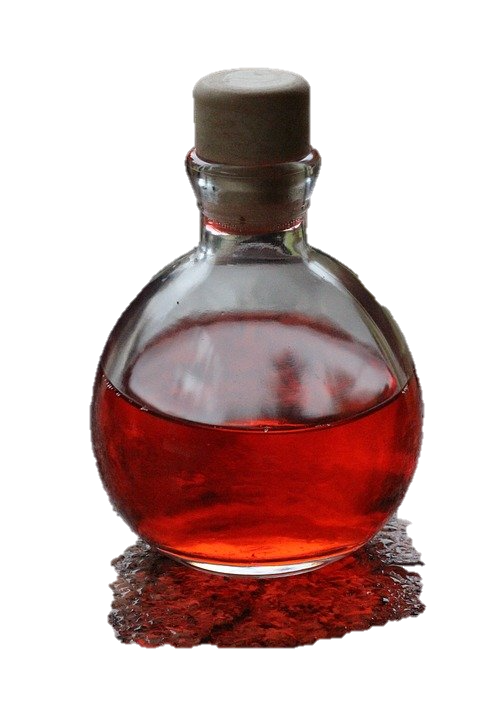 1,42 m
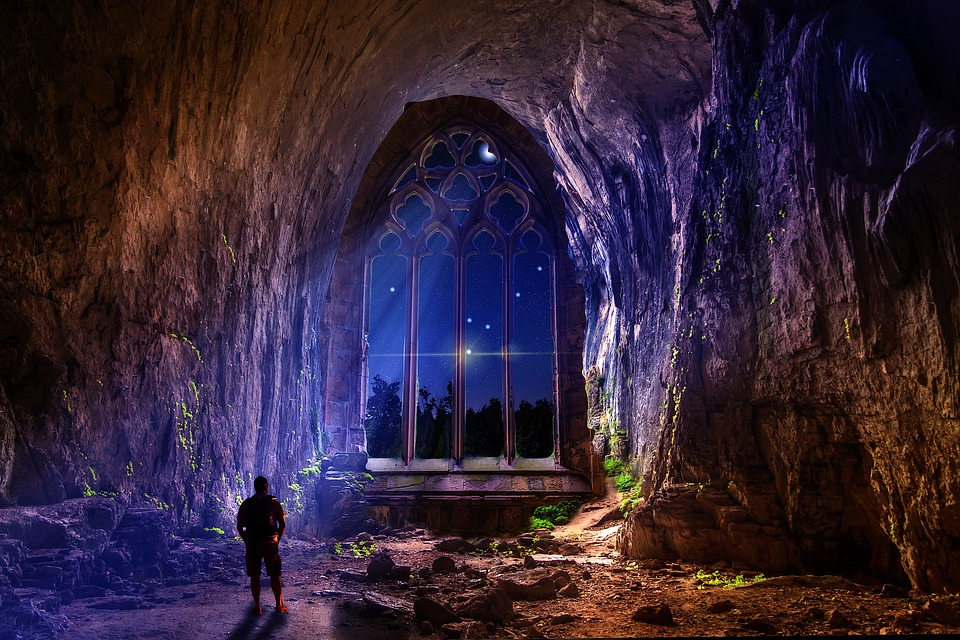 1,50 m
1,46 m
1,52 m
30 cm
1 m
40 cm
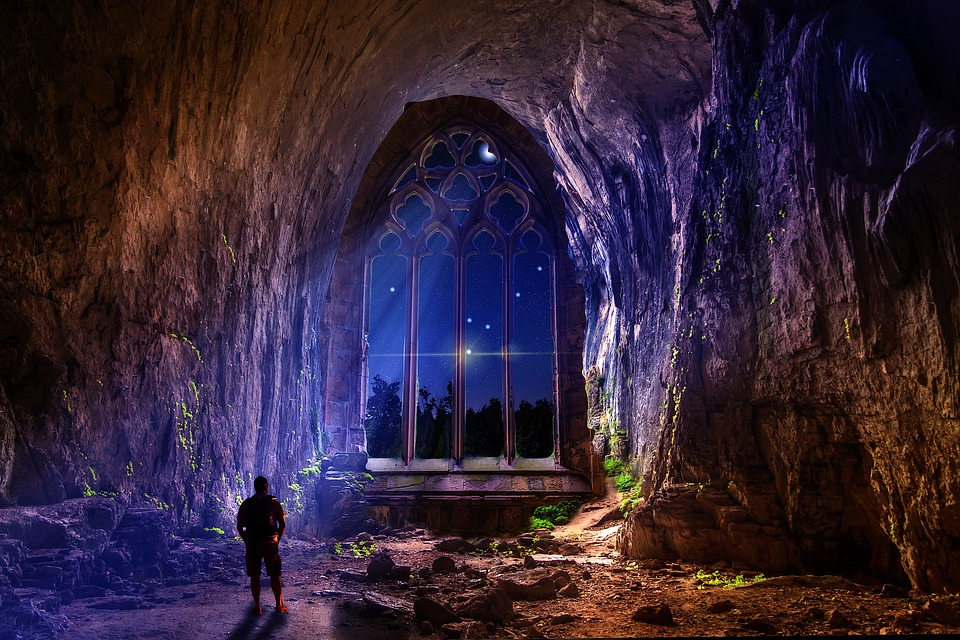 ORVGB
Find rækkefølgen på de fem eliksirer
2.5
OGVRB
Den røde eliksir skal ikke stå på plads nr. 4 eller plads nr. 5
Den orange eliksir skal stå på plads nr. 1
På plads nr. 3 skal der stå den violette eliksir
På plads nr. 4 skal den grønne eliksir ikke stå
OBVGR
OVBGR
OBVRG
OVGRB
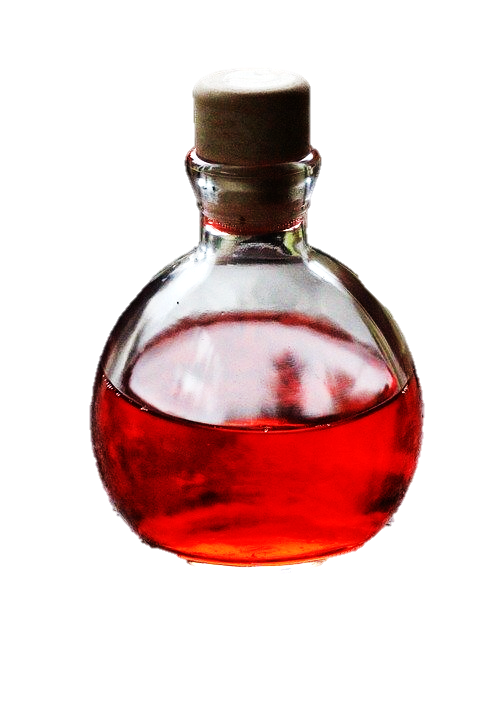 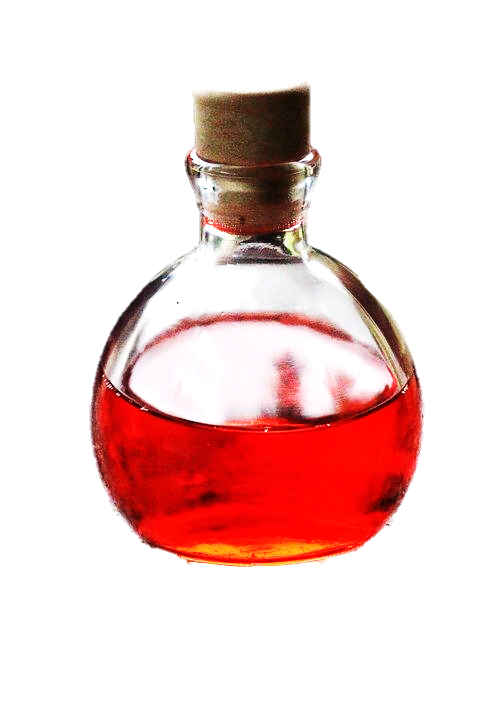 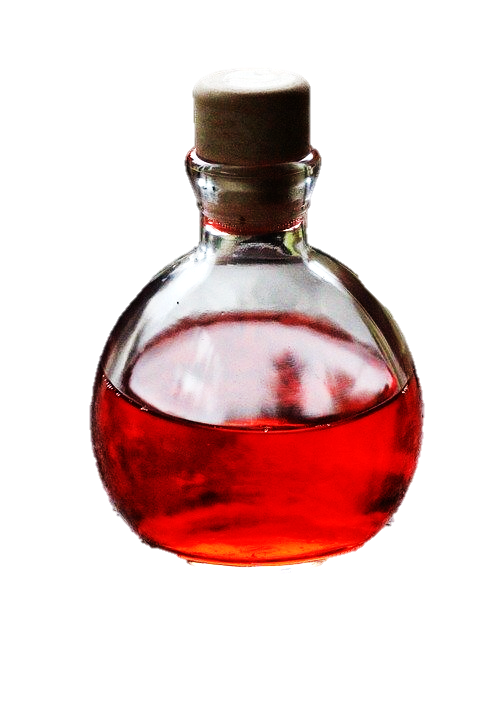 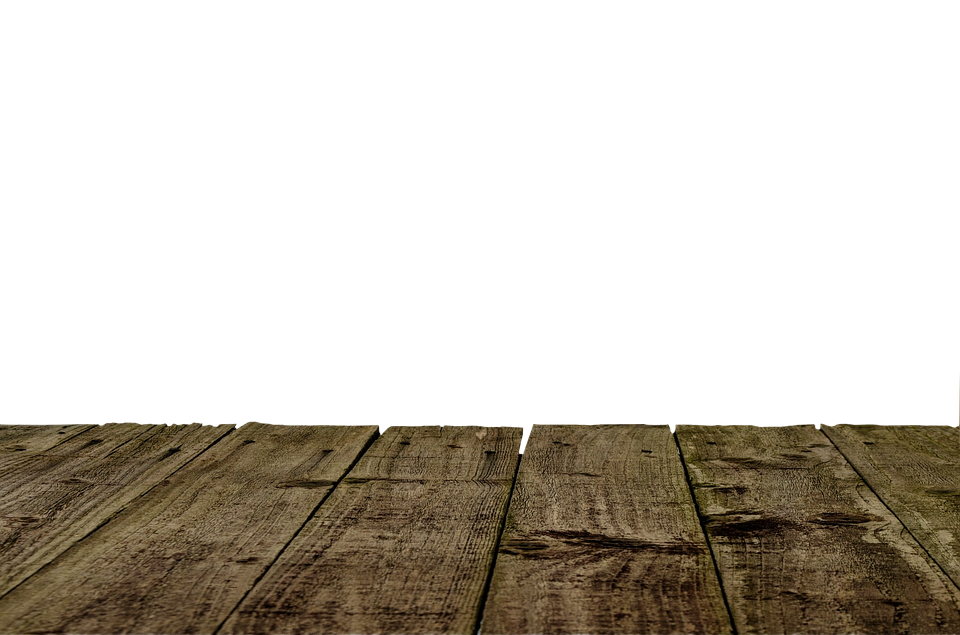 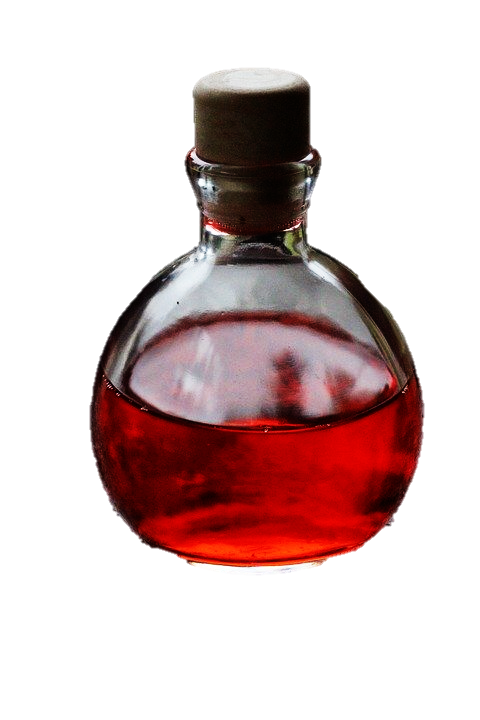 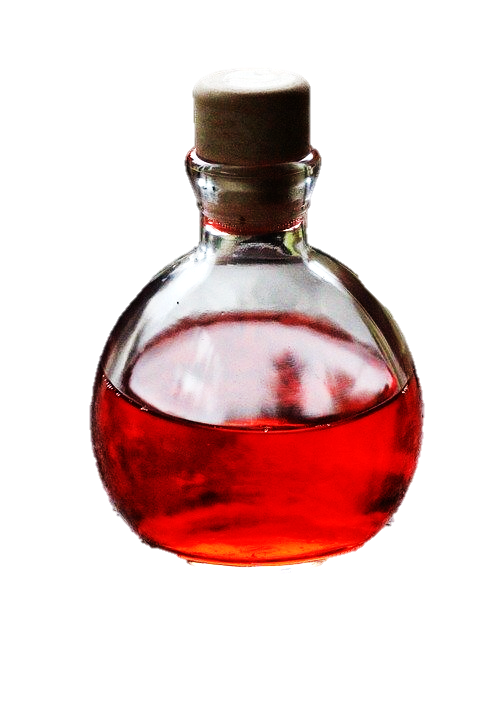 OGVBR
R
B
O
G
ORVBG
V
4
5
3
1
ORGVB
2
OBGVR
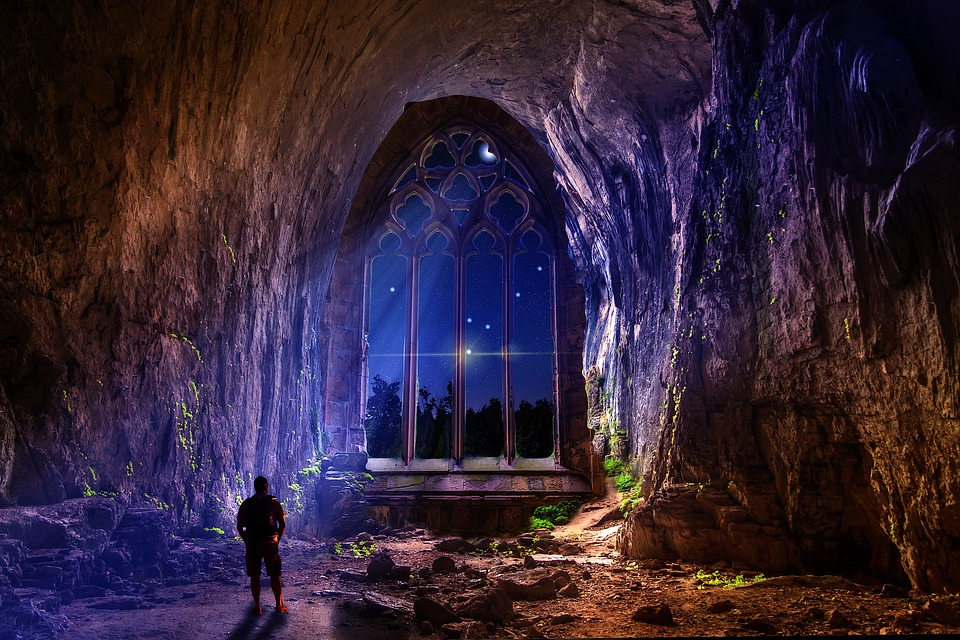 6,0 cm
Hvad er sidelængden x i den givne trekant?
2.6
6,3 cm
8,0 cm
10 cm
8,2 cm
8,6 cm
8 cm
x cm
10,5 cm
10,8 cm
12,6 cm
12,0 cm
12,8 cm
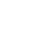 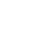 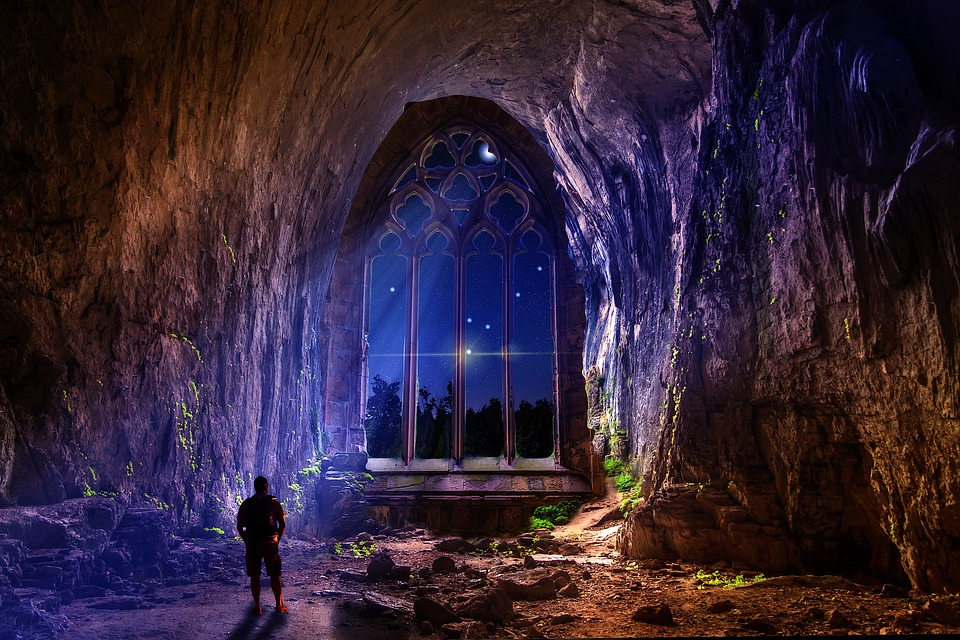 3
2.7
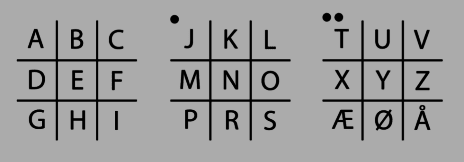 4
5
10
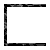 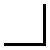 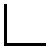 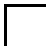 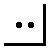 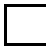 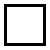 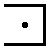 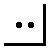 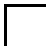 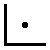 14
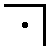 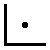 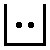 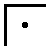 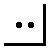 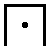 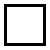 18
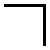 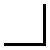 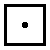 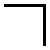 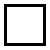 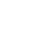 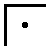 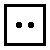 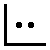 26
42
36
56
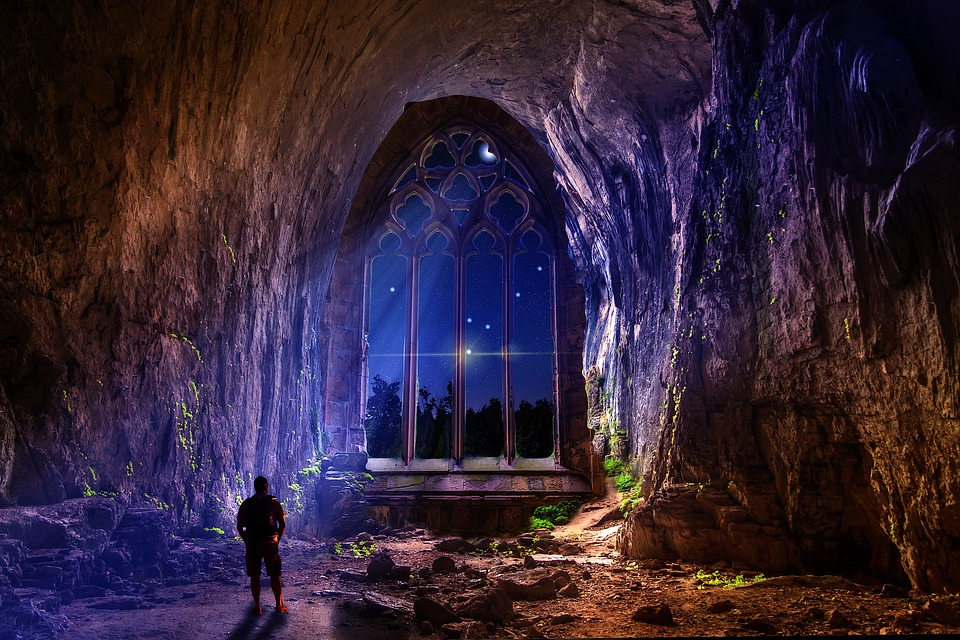 3,2 m
Øverst oppe over vinduet hænger en nøgle. Der skal bygges en stige som vist. Starten af stigen rummer to trekanter, ∆ ABC og ∆ DBE. Rafterne, der giver siderne på stigen, er lige lange, og trinnene er parallelle.
2.8
3,4 m
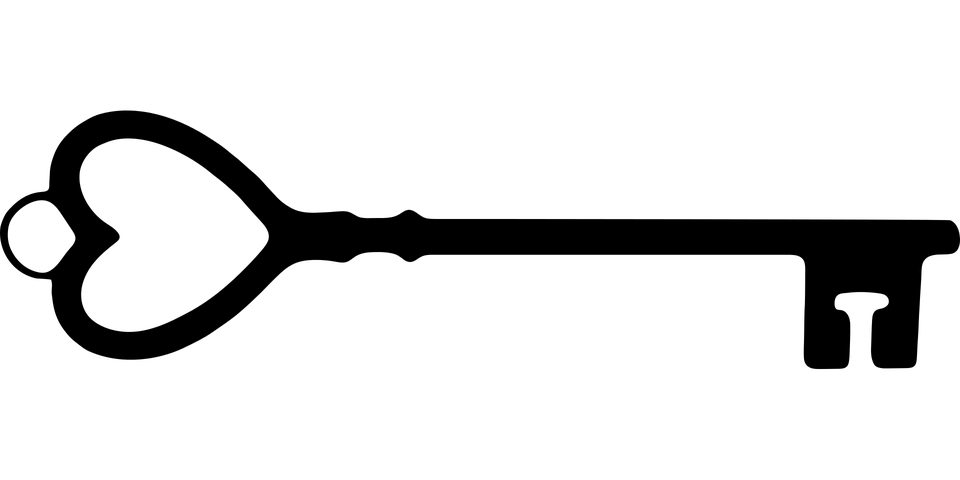 |AC| = 6 m

|DE| = 5 m

|CE| = 1 m
3,6 m
B
Hvor lange er de to rafter, der giver siderne på stigen?
3,8 m
?
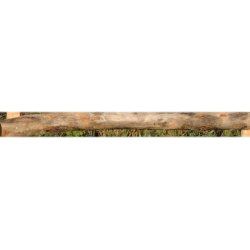 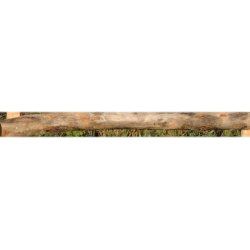 4,0 m
4,2 m
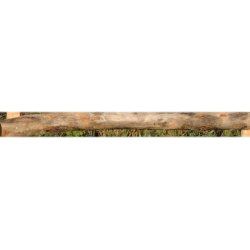 5 m
D
E
4,6 m
1 m
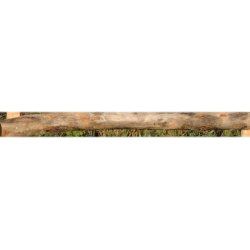 A
C
6 m
5,8 m
5,4 m
6,0 m
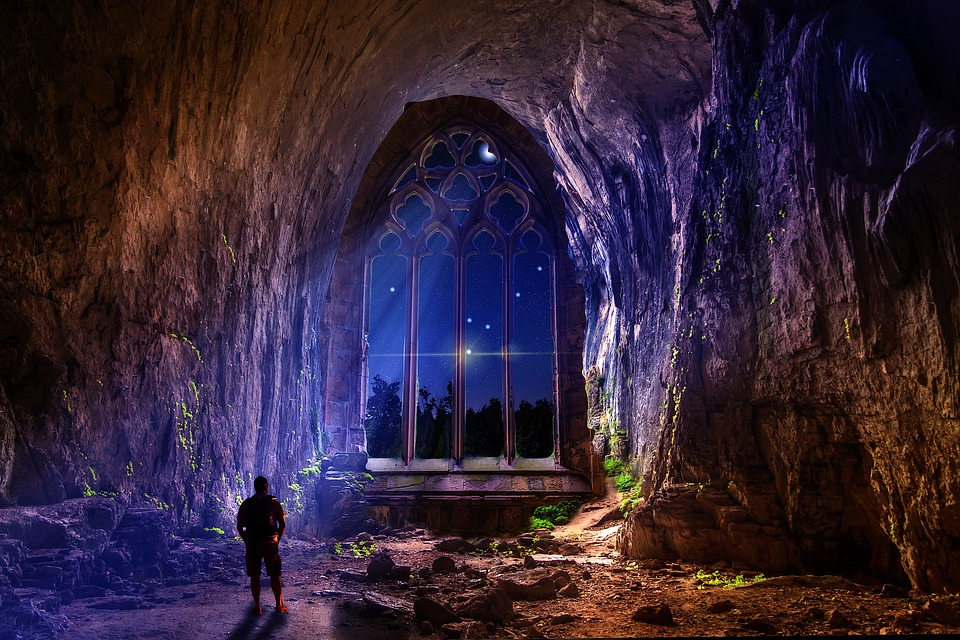 5,0 m
Øverst oppe over vinduet hænger en nøgle. Rafterne, der giver siderne på den stige, der skal bygges, er 6 meter og lige lange.
2.9
5,2 m
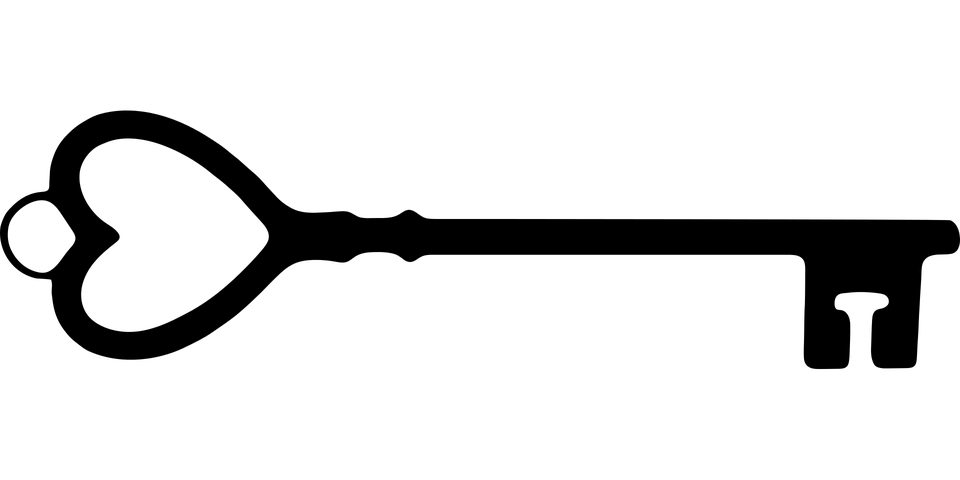 5,4 m
B
Hvor højt hænger nøglen?
5,6 m
6 m
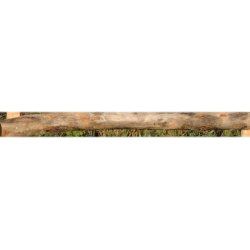 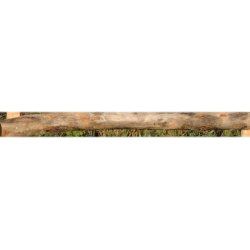 5,8 m
6,0 m
6,2 m
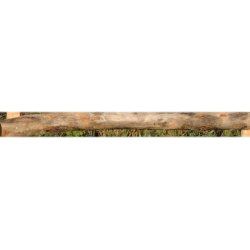 A
C
6,6 m
6 m
6,4 m
6,8 m
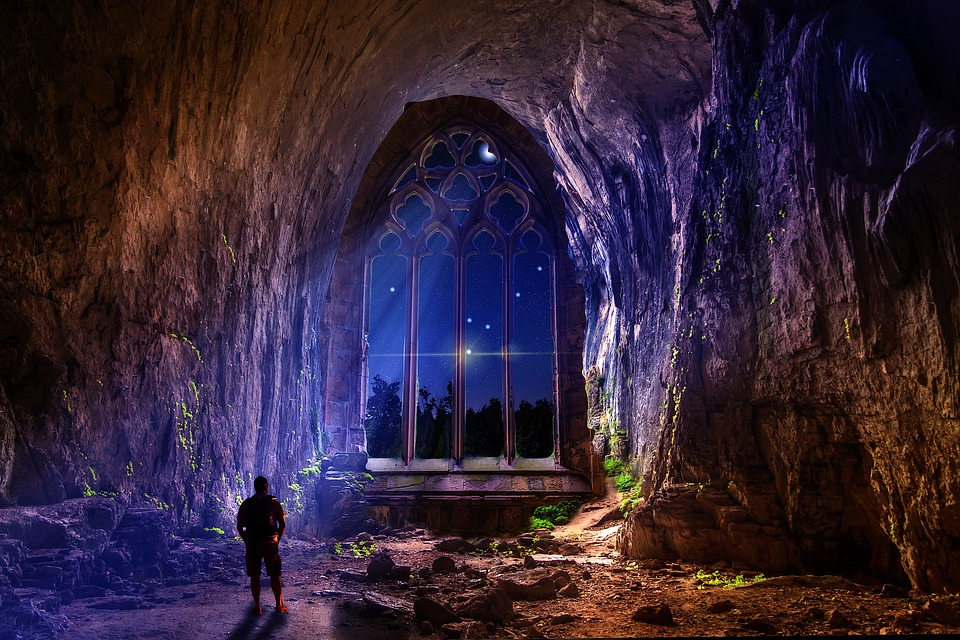 Kapitel 3
TRYK HER
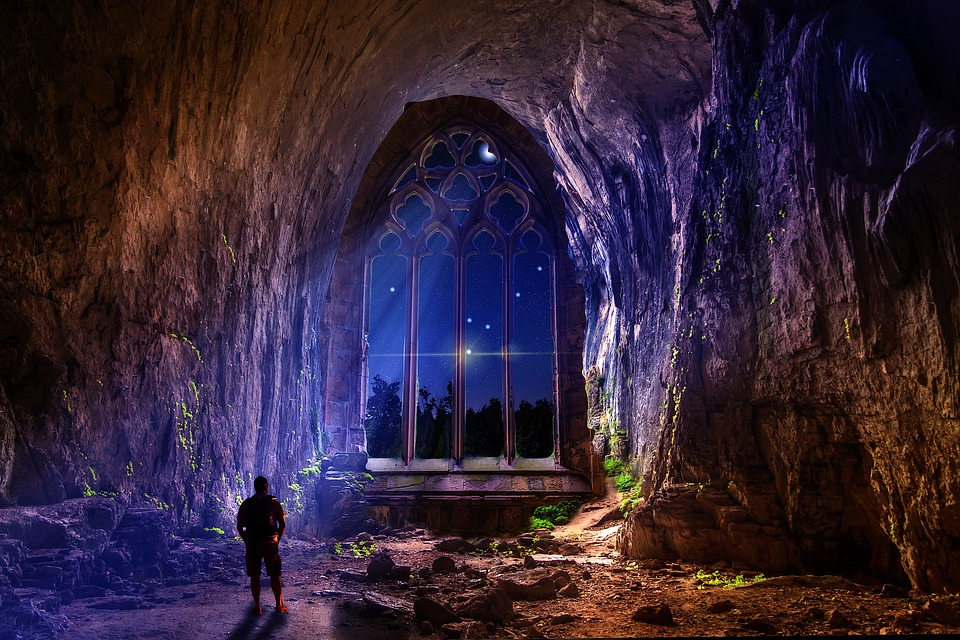 6,0 cm
Hvad er sidelængden x i den givne trekant?
3.1
6,3 cm
8,0 cm
11 cm
8,2 cm
8,6 cm
9 cm
x cm
10,5 cm
10,8 cm
12,6 cm
12,0 cm
12,8 cm
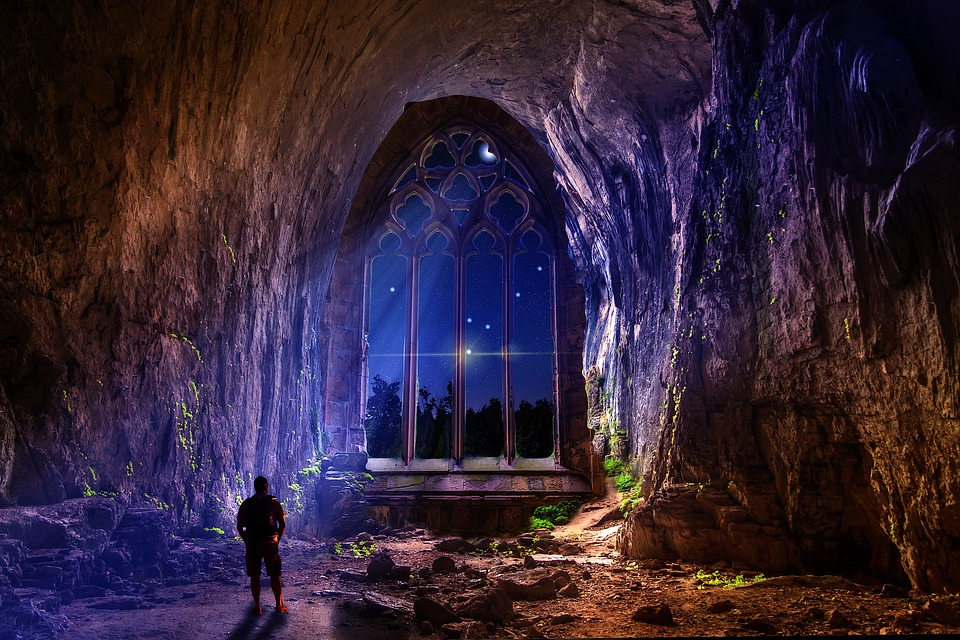 16
Hvor mange trekanter kan man finde i denne figur?
3.2
17
23
24
25
27
28
30
29
31
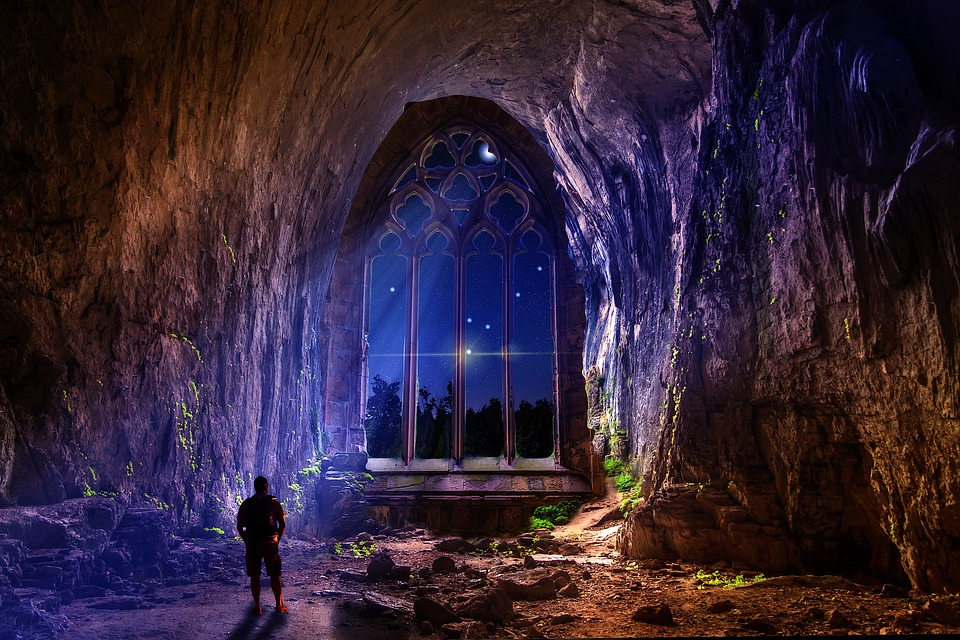 Tårnet er bygget af tre lange rafter og seks kortere rafter. De tre lange rafter er bundet sammen med to af de korter, så de indbyrdes danner to ligedannede trekanter, ∆ ABC, ∆ CDE.
Alle 9 rafter er 20 cm længere i hver ende end end det trekanterne angiver, da de skal være stabile, når de bindes sammen.

|AB| betyder længden af linjestykket AB.

Hvor lange er alle rafterne, tårnet 
er bygget af, til sammen?
15,0 m
3.3
16,2 m
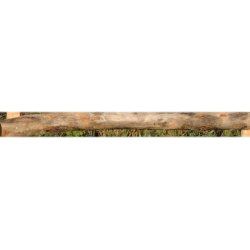 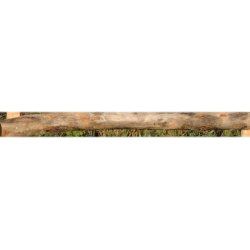 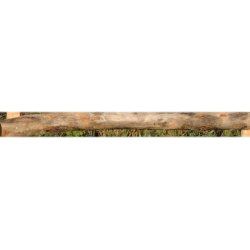 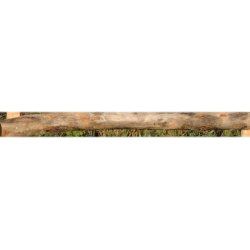 16,8 m
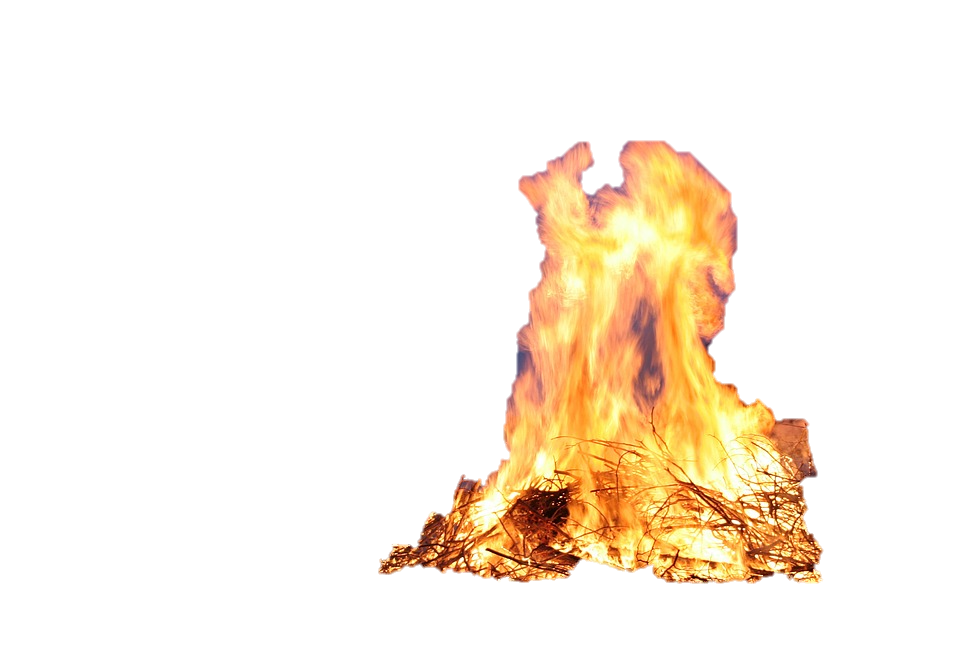 17,4 m
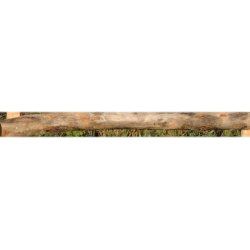 A
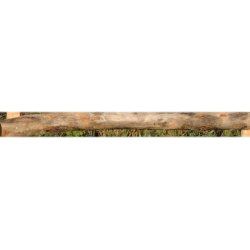 B
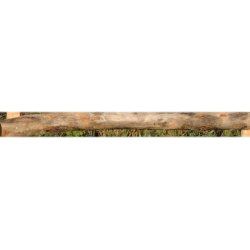 18,0 m
C
18,6 m
|AB| = 50 cm
Længden af de korte rafter i toppen = 20 cm + 50 cm 20 cm = 90 cm

|AC| = |BC| = 75 cm

|DE| = 1,5 m
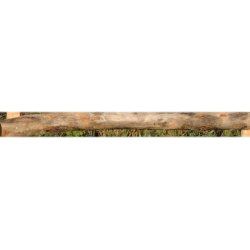 19,3 m
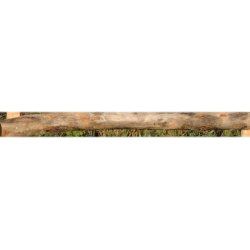 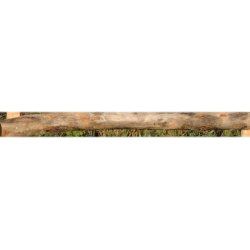 20,4 m
20,0 m
E
21,0 m
D
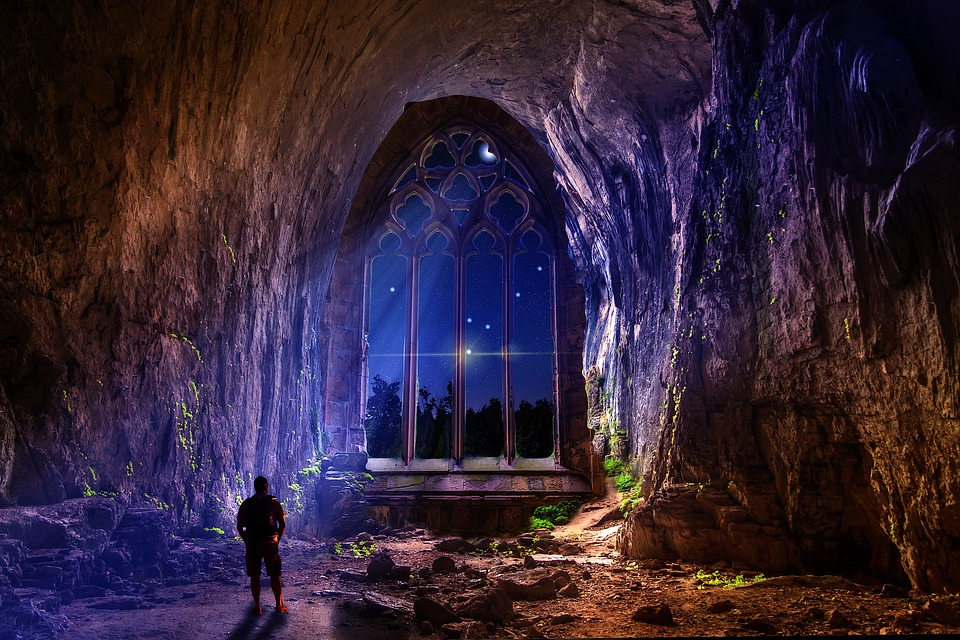 1,60 cm3
Hvor mange cm3 guld skal der bruges til denne trekantede ring? 

Ringen består af en ramme, der er konstrueret som en  ligesidet trekant
3.4
1,64 cm3
1,96 cm3
2 cm
2,20 cm3
4 cm
2,24 cm3
0,5 cm
2,34 cm3
Hint
Brug Pythagoras til at finde højderne. Men du bliver nok nødt til at lave lidt om på den 
2,42 cm3
3,20 cm3
2,60 cm3
3,82 cm3
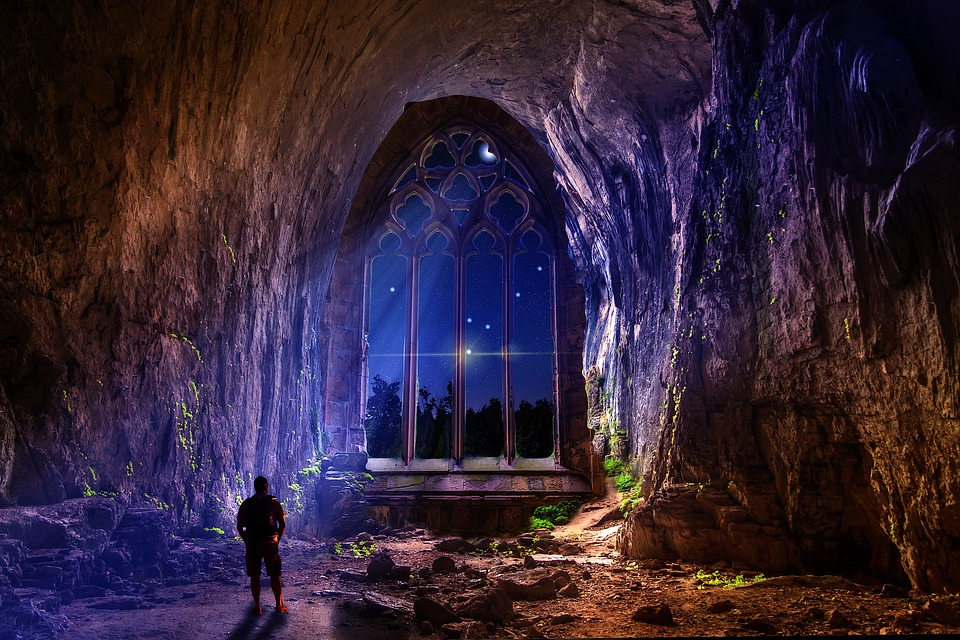 4 m
Hvor højt oppe står den gule eliksir?
3.5
5 m
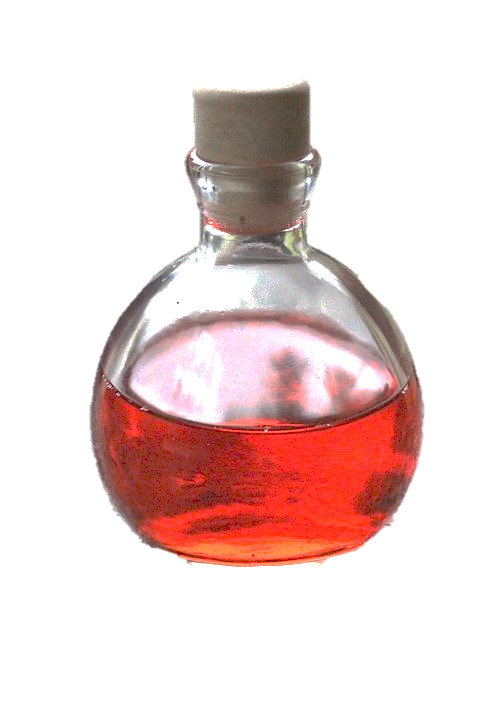 6 m
7 m
8 m
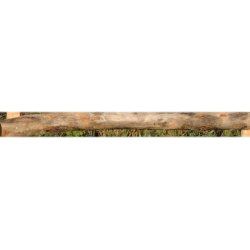 9 m
10 m
12 m
11 m
56,3 ○
4 m
13 m
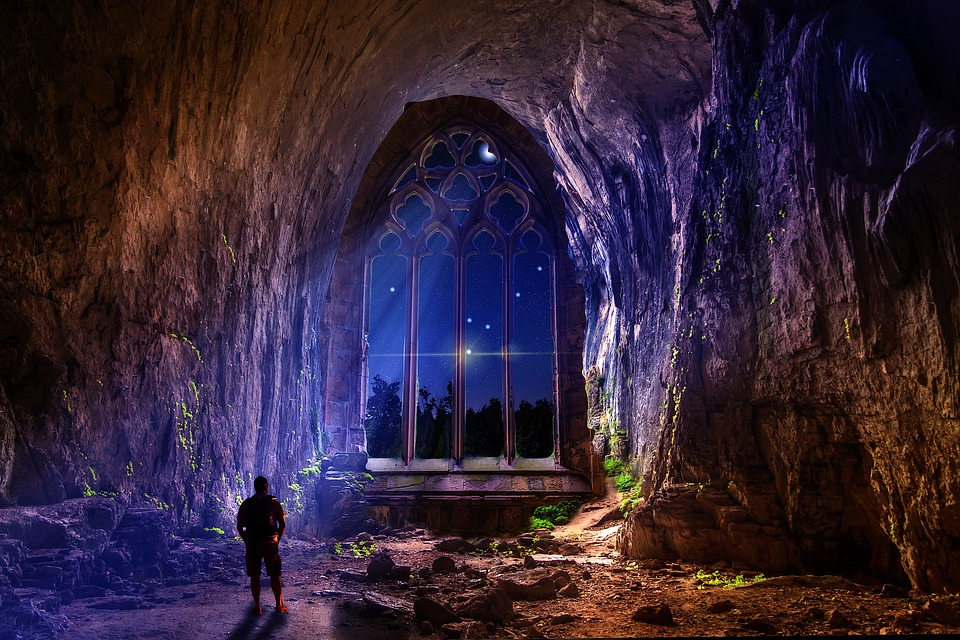 15
I den store sal er der 50 døre. På hver dør står der, hvilket nummer døren har. Dørene har numre fra 1-50. 



Hvor mange 1-taller, 3-taller og 5-taller er der på dørene tilsammen?
3.6
17
22
25
27
32
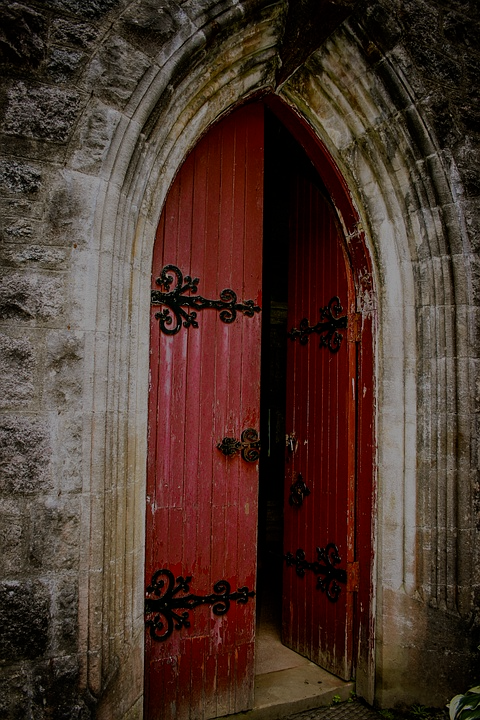 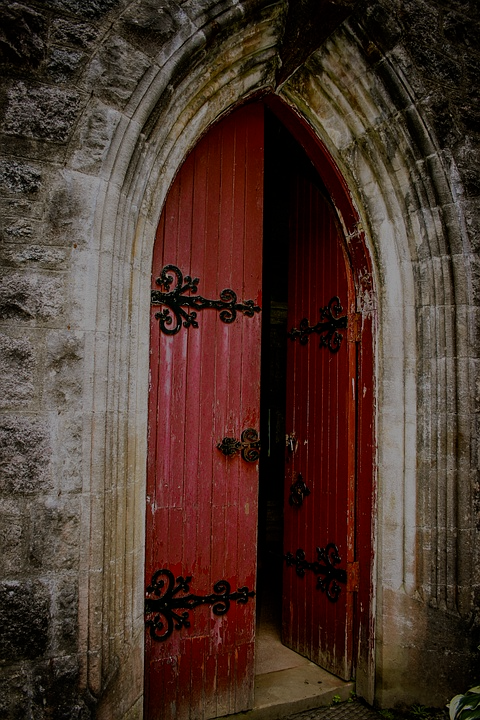 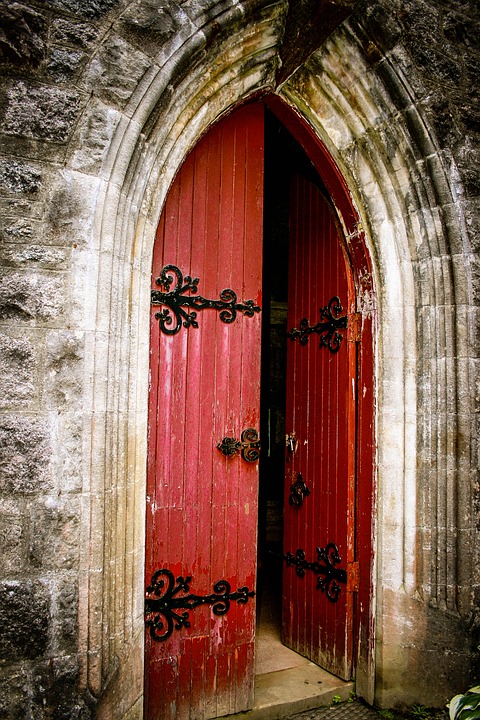 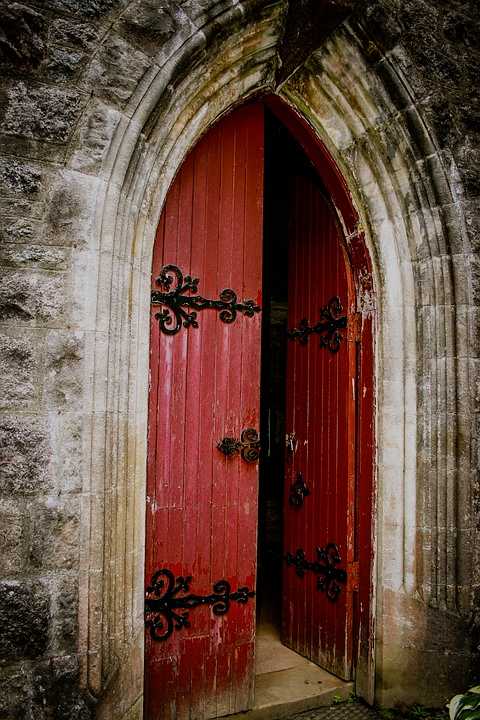 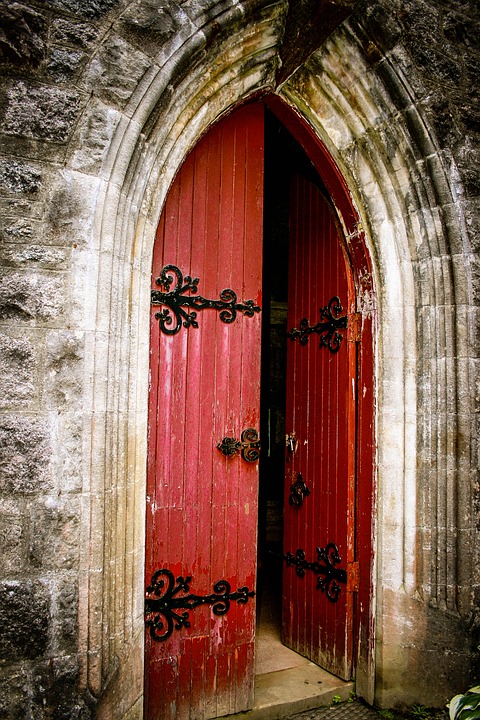 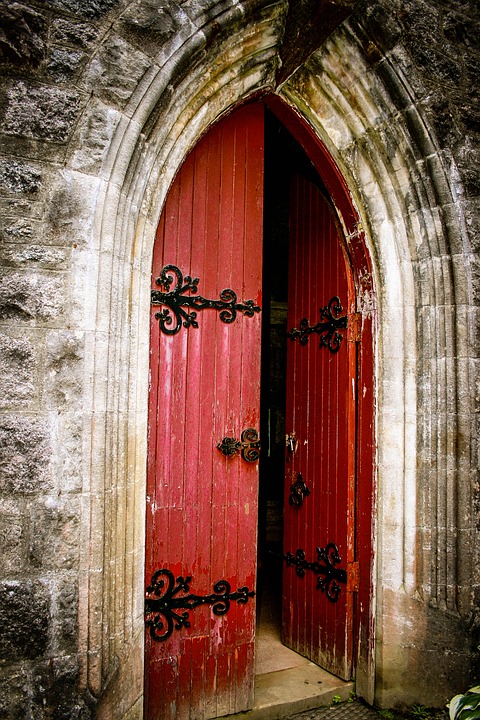 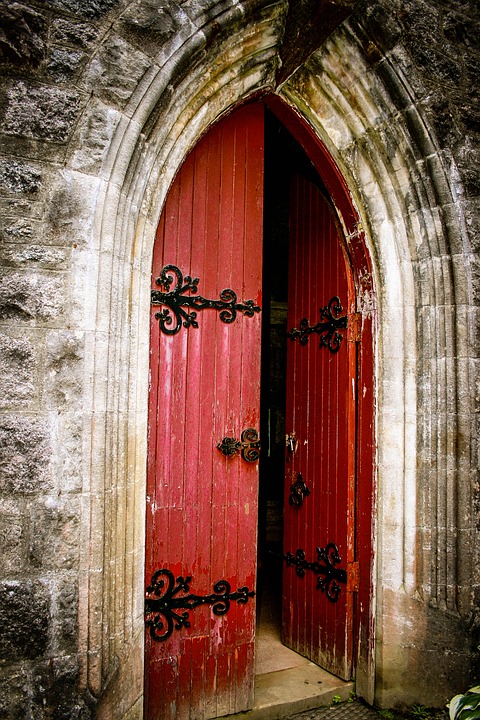 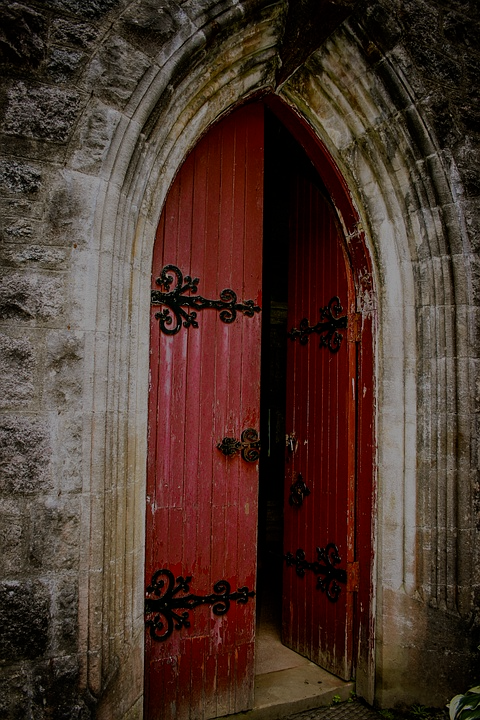 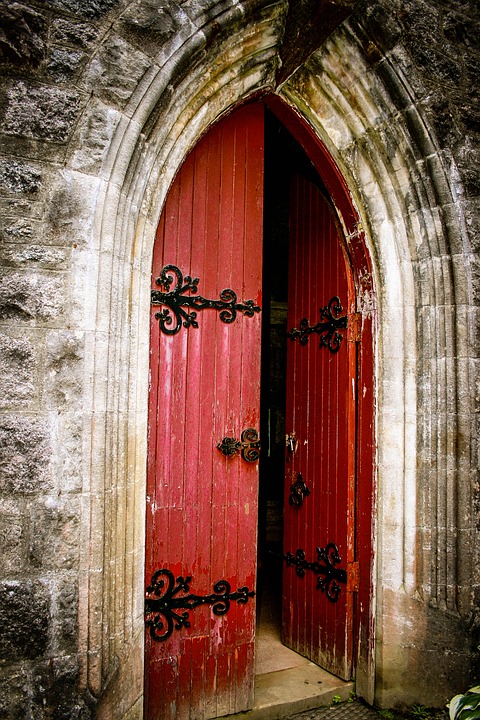 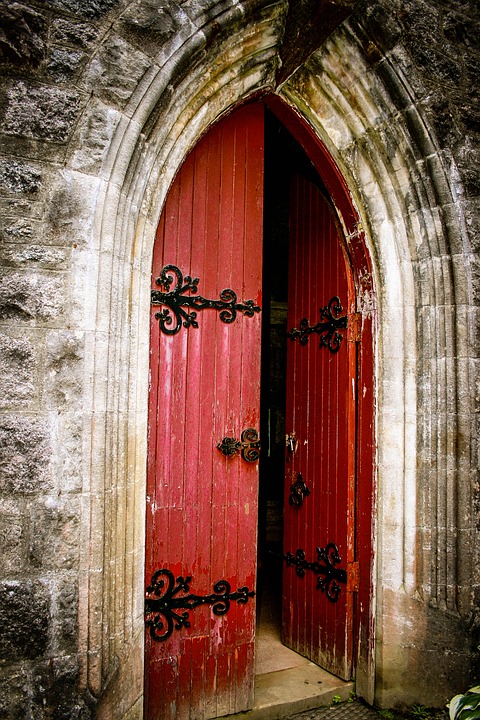 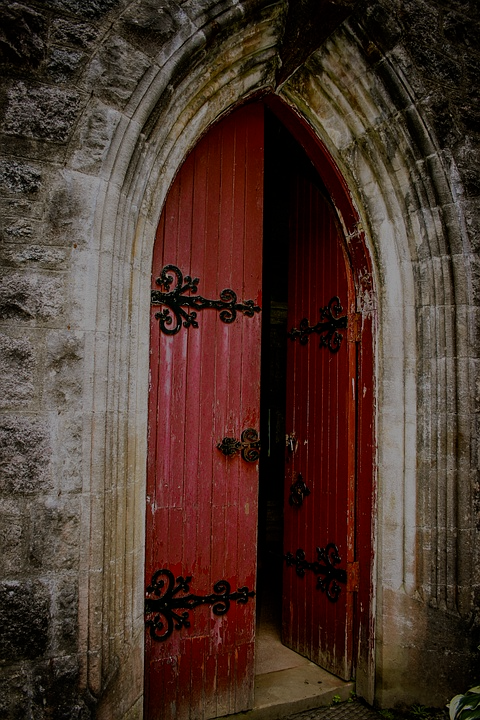 36
42
37
45
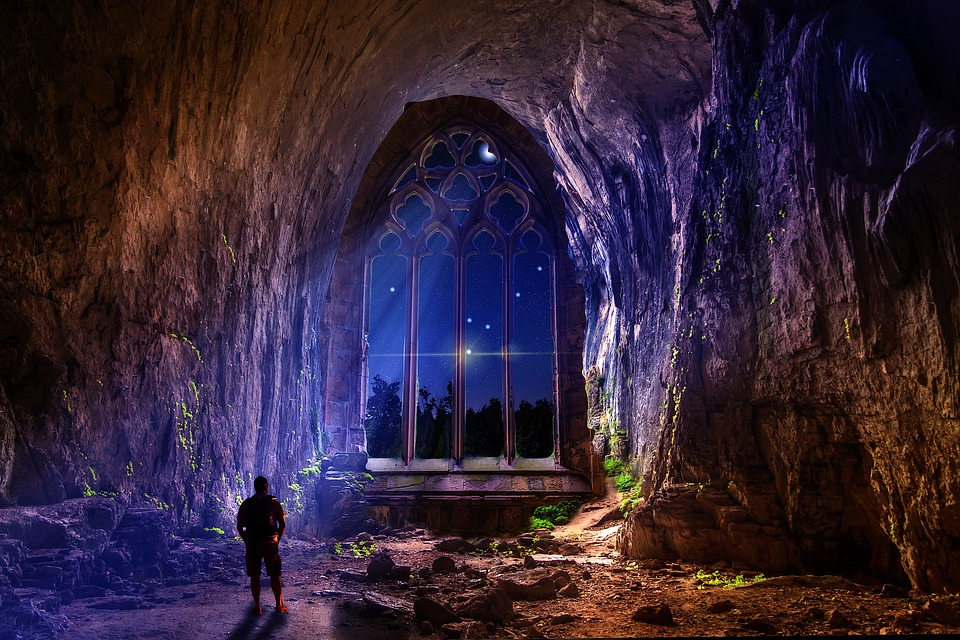 4,4 m
Hvor lang er pinden, der kan nå den gule eliksir?
3.7
4,6 m
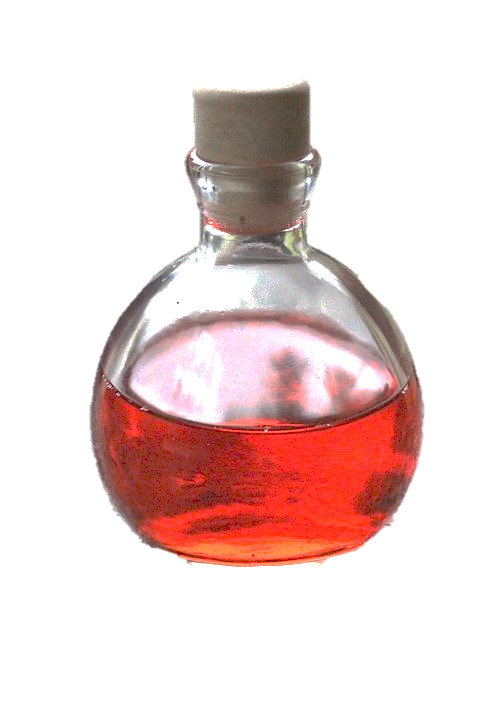 4,8 m
5,2 m
5,4 m
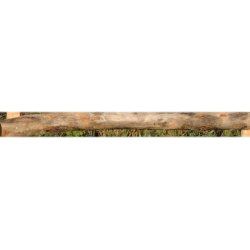 5,8 m
6,2 m
6,6 m
6,4 m
65,3 ○
3 m
7,2 m
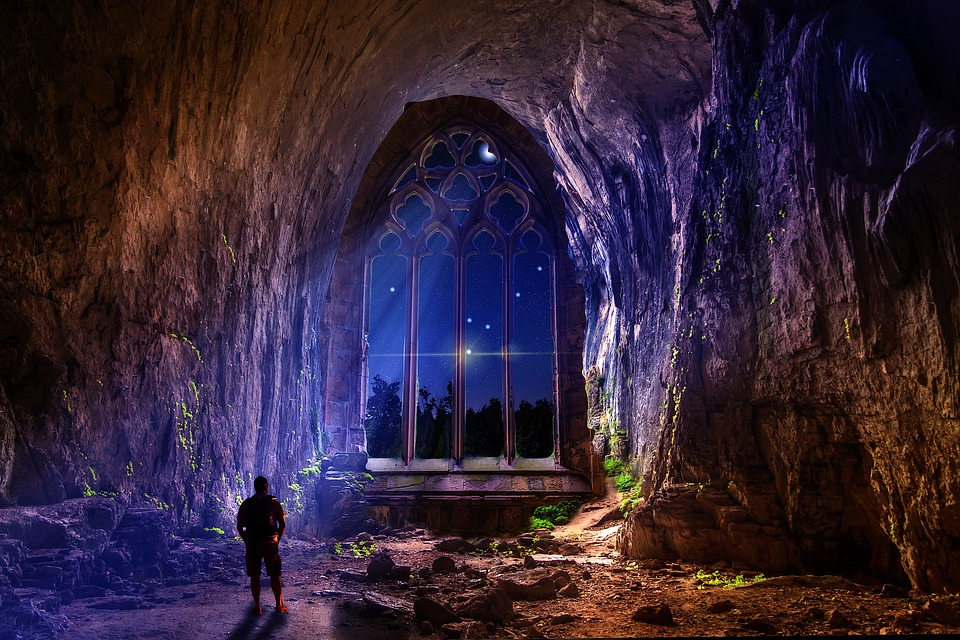 Sabel og blå eliksir
Hvad forlanger Heksen?
3.8
Kompas og blå eliksir
Zombien vil hverken have sablen eller den violette eliksir
Varulven forlanger at få kikkerten, men vil ikke have den blå eliksir
Kompasset og den røde eliksir udgør en enhed og må ikke adskilles.
Den violette eliksir hører sammen med pengene – men det er ikke kentauren, der forlanger disse ting.
Penge og rød eliksir
Sabel og grøn eliksir
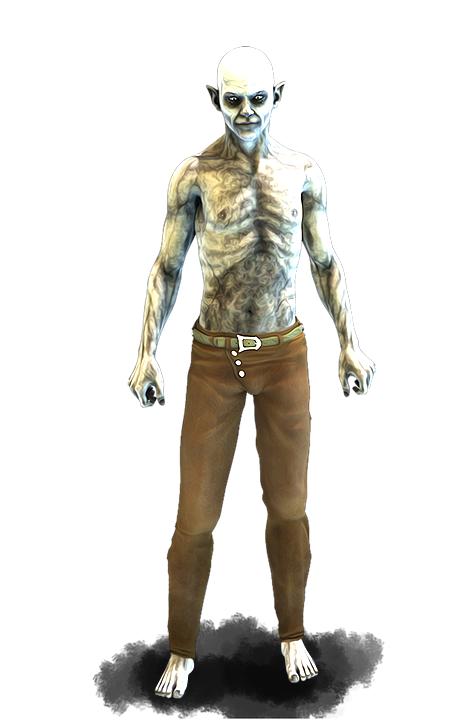 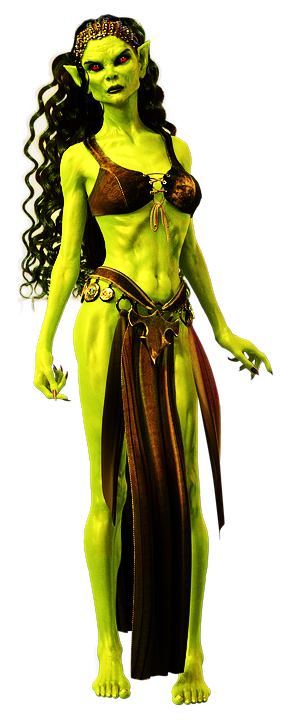 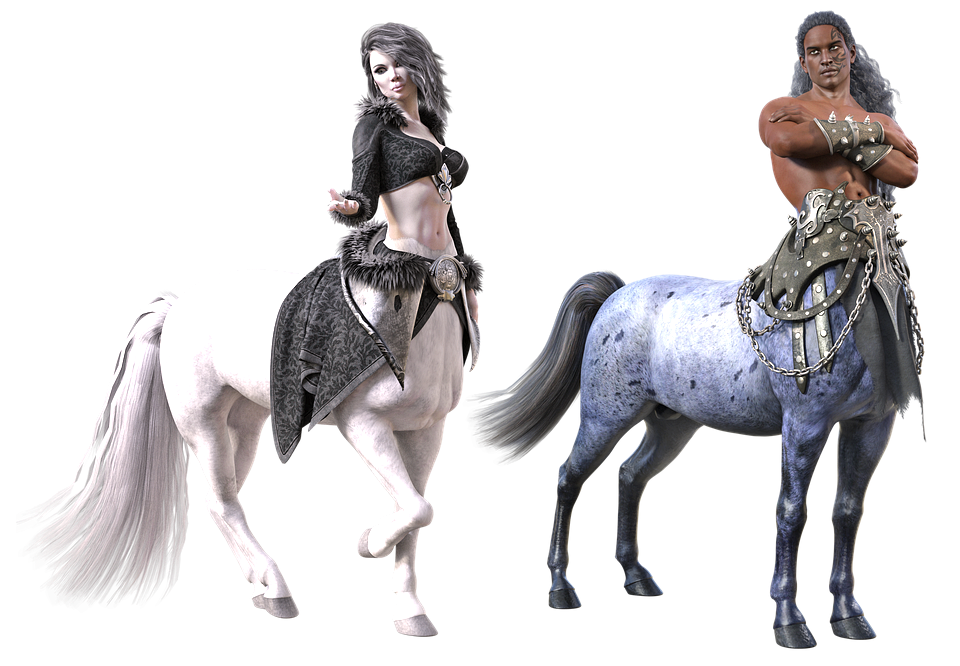 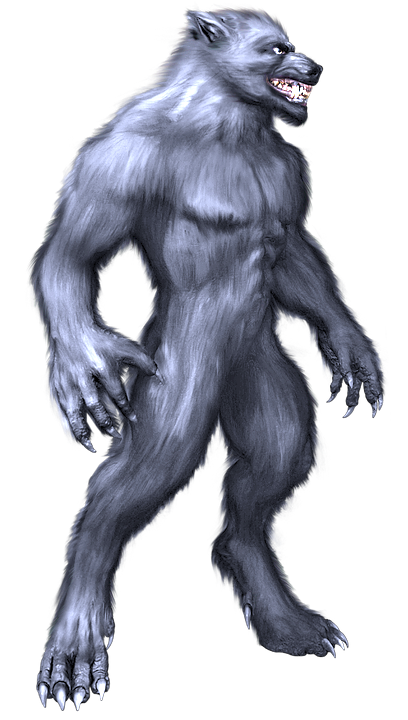 Kompas og rød eliksir
Penge og violet eliksir
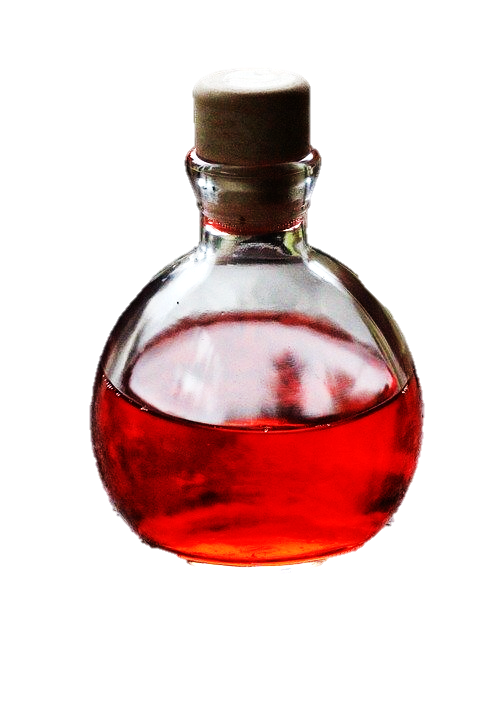 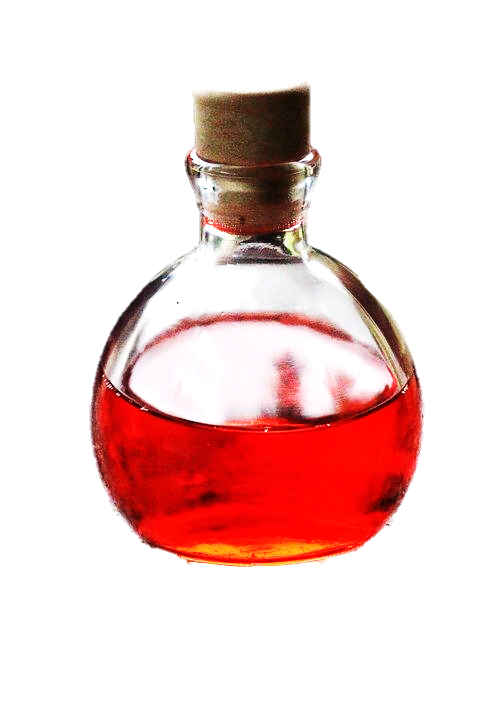 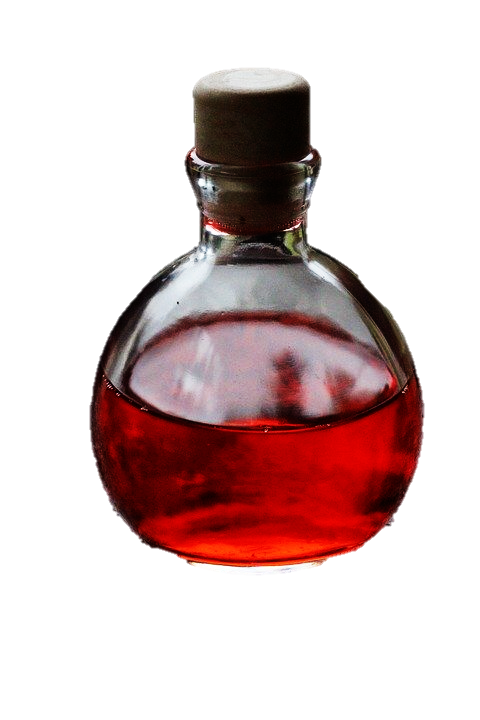 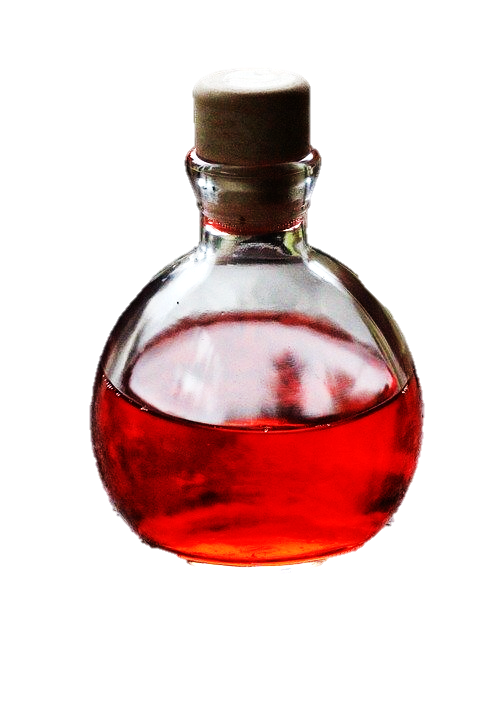 Sabel og violet eliksir
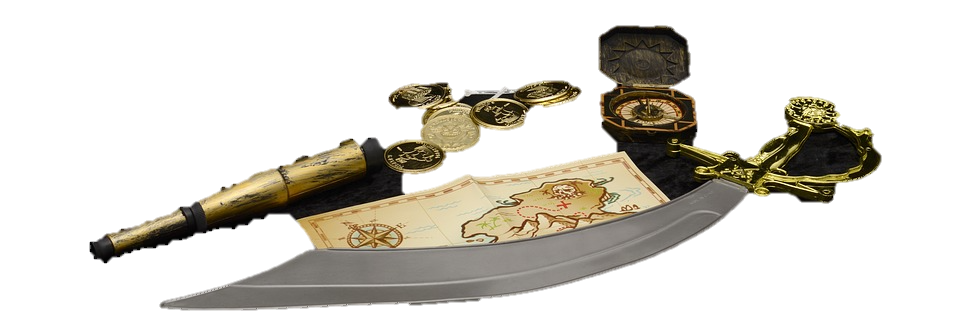 R
B
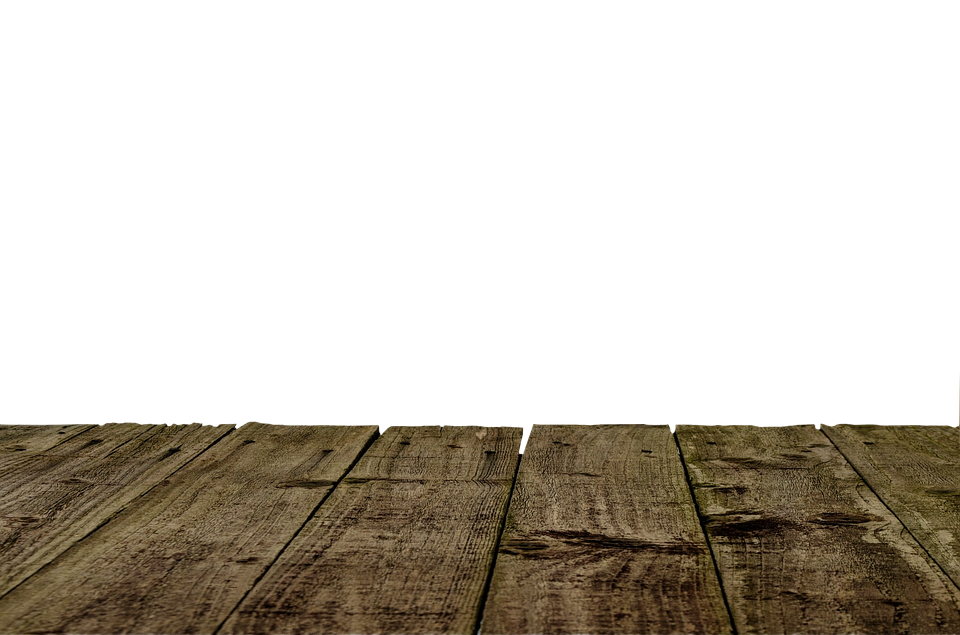 G
Penge og grøn eliksir
V
Kompas og grøn eliksir
Sabel og rød eliksir
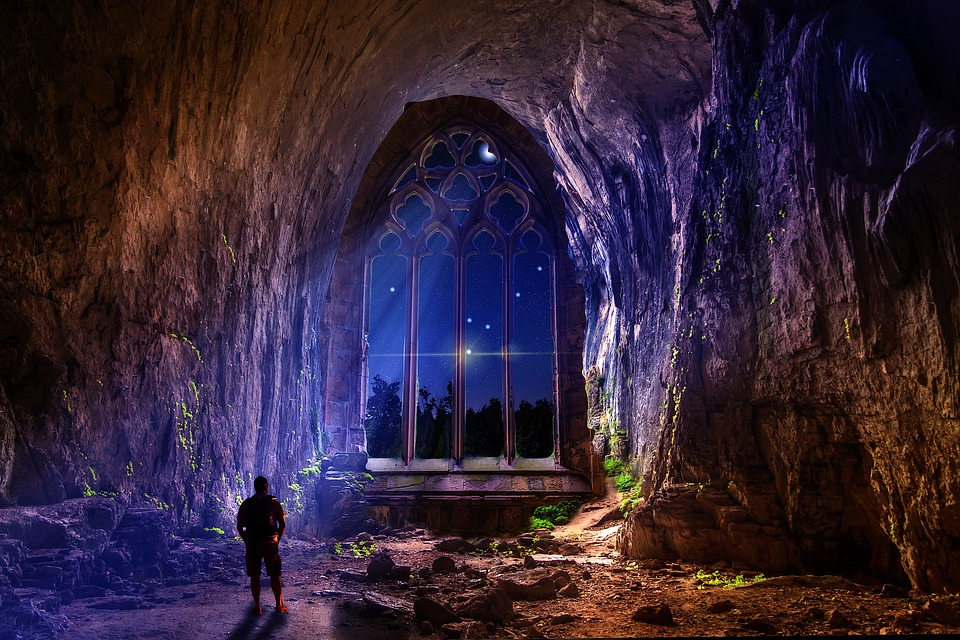 Op af væggen står 4 tønder. De skal alle tømmes for vand. Der er lige meget vand i tønderne.
Tønderne har forskelligt antal huller i forskellige størrelser, men alle huller er placeret i den samme højde over bunden.

A = 	et hul med radius 2 og et andet hul med diameter 4
B =  et hul med radius på 4
C =   et hul med radius 2, andet hul med diameter 4 og tredje hul med radius på 1 
D =   et hul med diameter 6, andet hul med diameter 4 og tredje hul med radius på 1
ABCD
3.9
DCBA
DCAB
CDAB
I hvilken rækkefølge tømmes tønderne, hvis studserne slås af tønderne samtidig?
BACD
BDCA
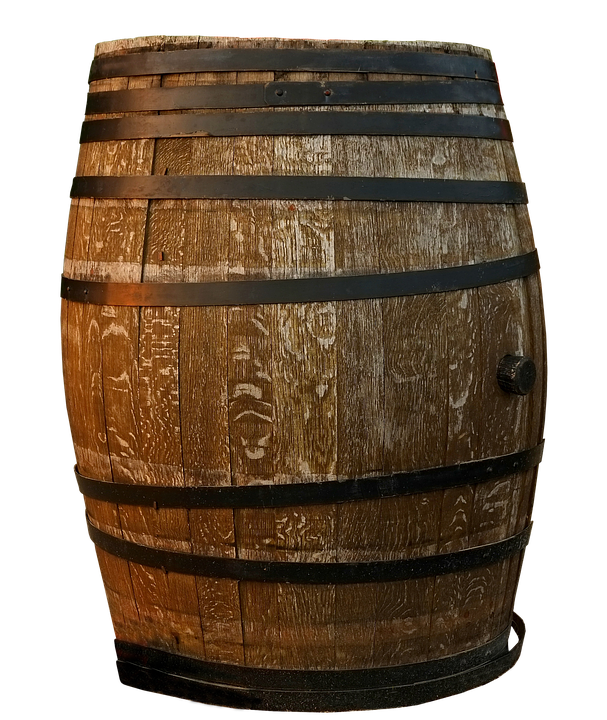 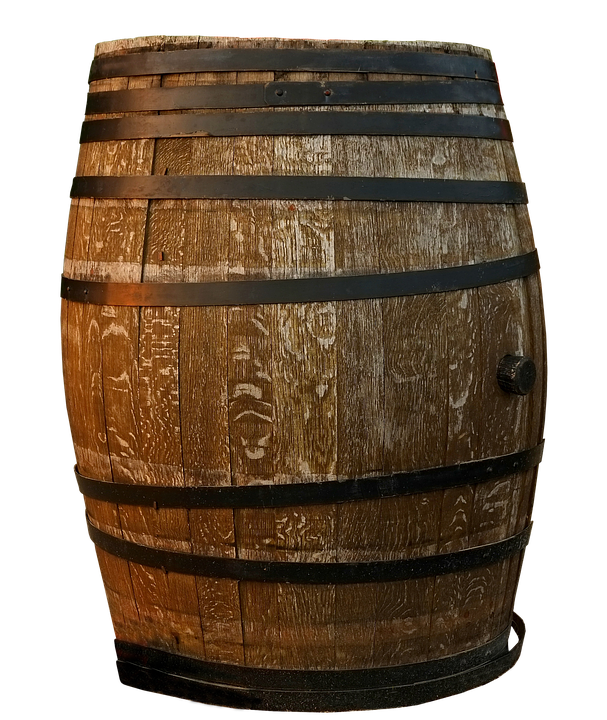 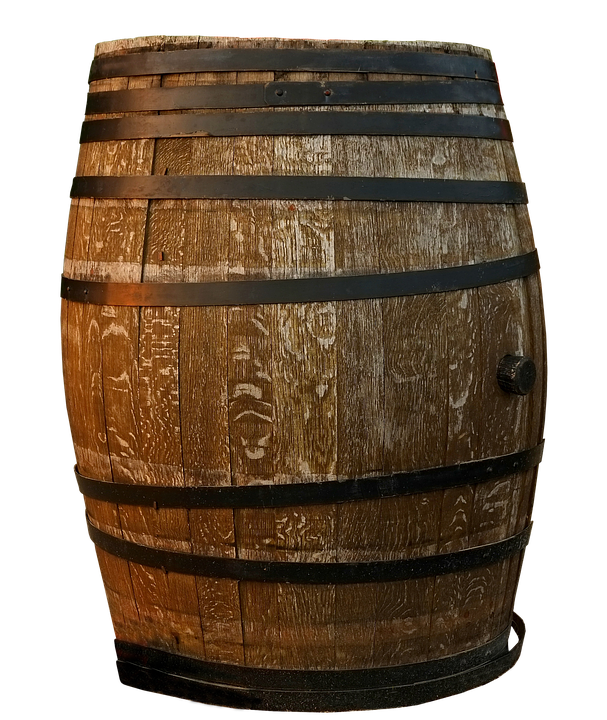 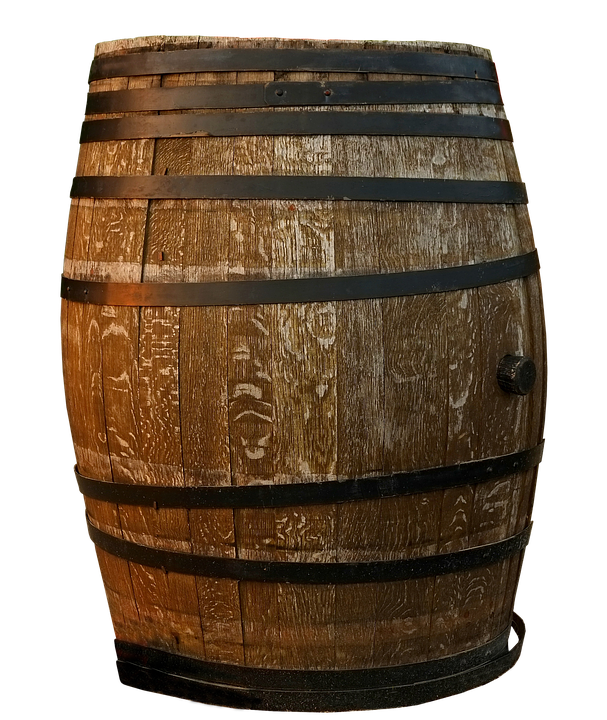 ADBC
CDBA
CABD
DABC
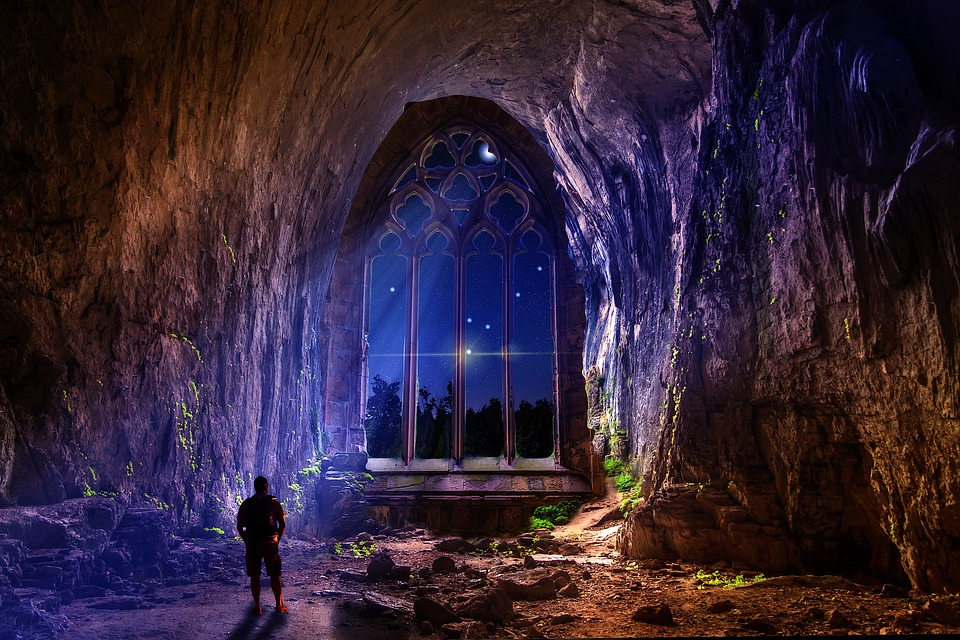 slut
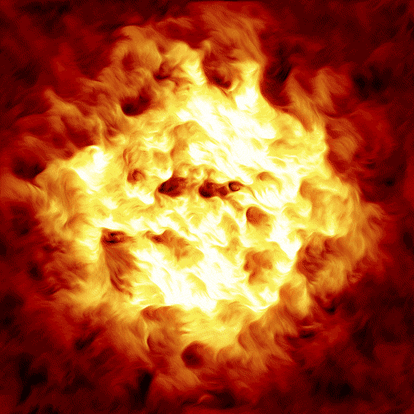 TILLYKKE I
 KLAREDE DET
VINDUET EKSPLODERER
    I ER FRI